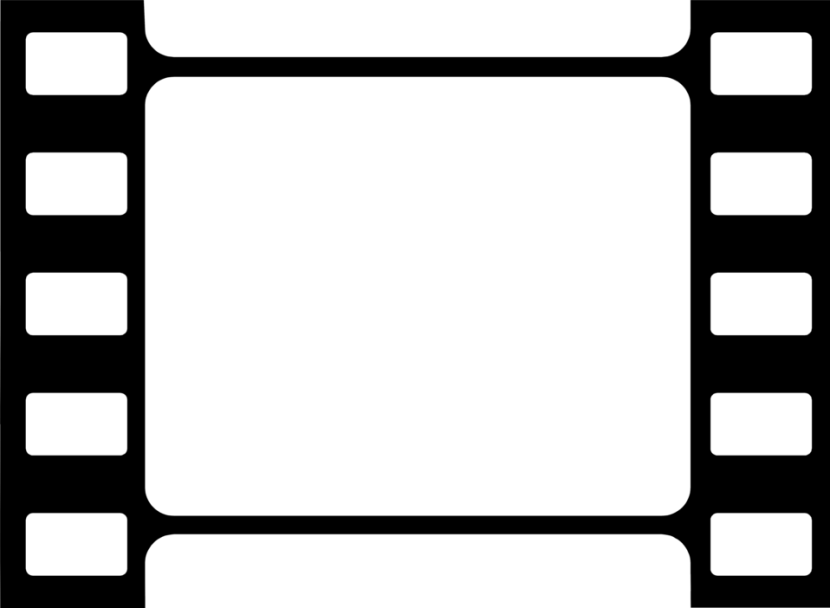 U : 2   conversation
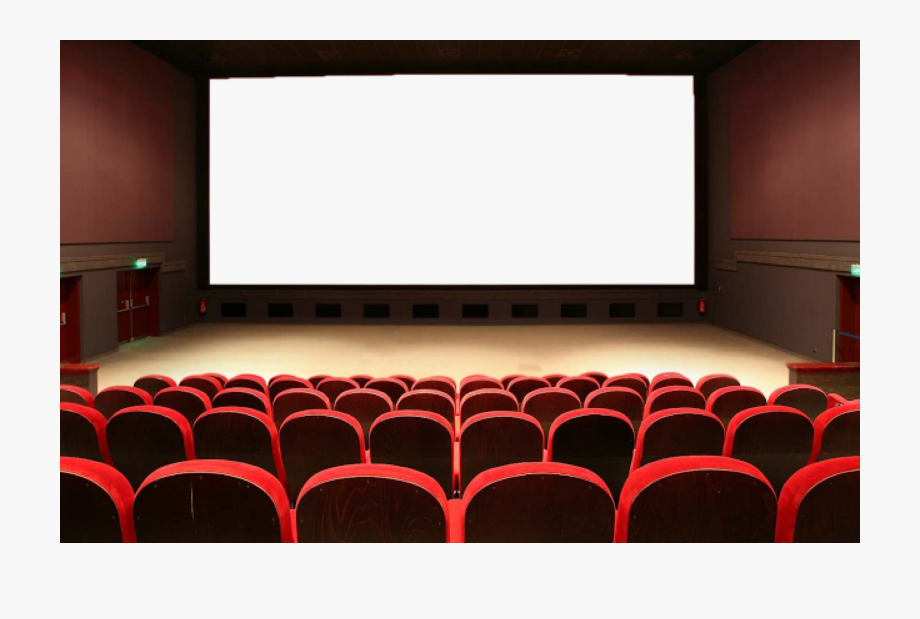 What are they making ?
By : ET Asma Almjlad
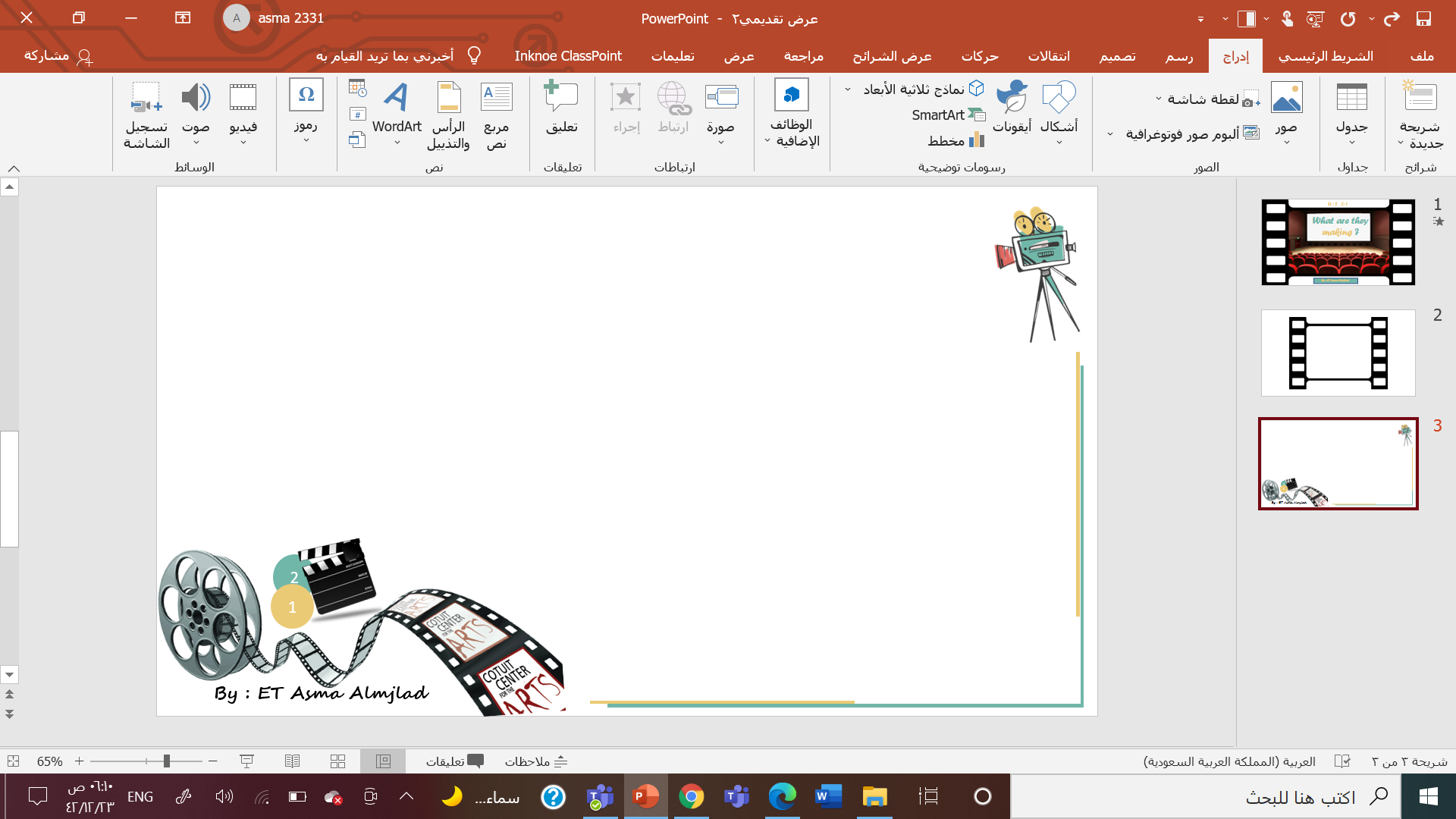 Objectives
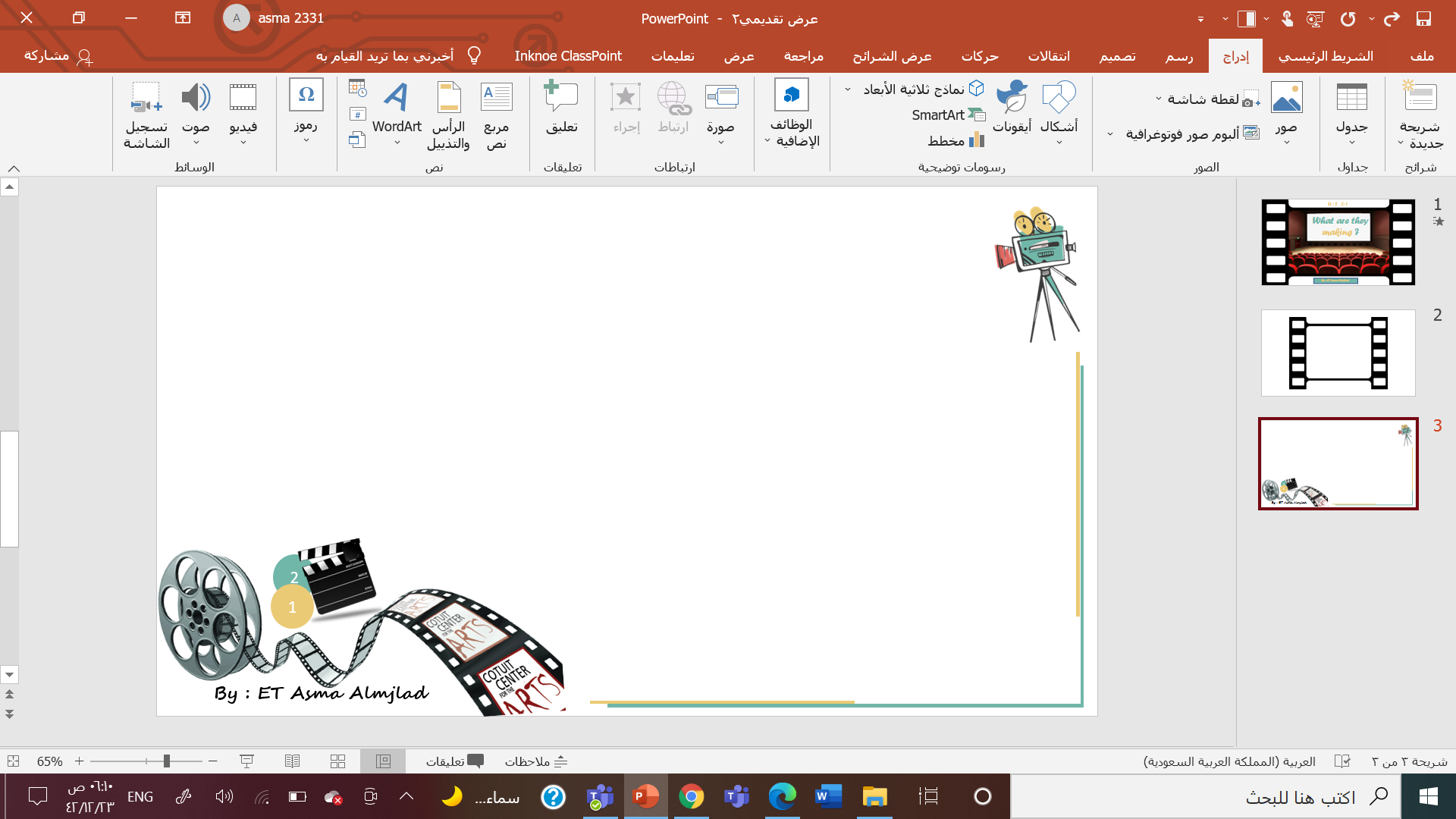 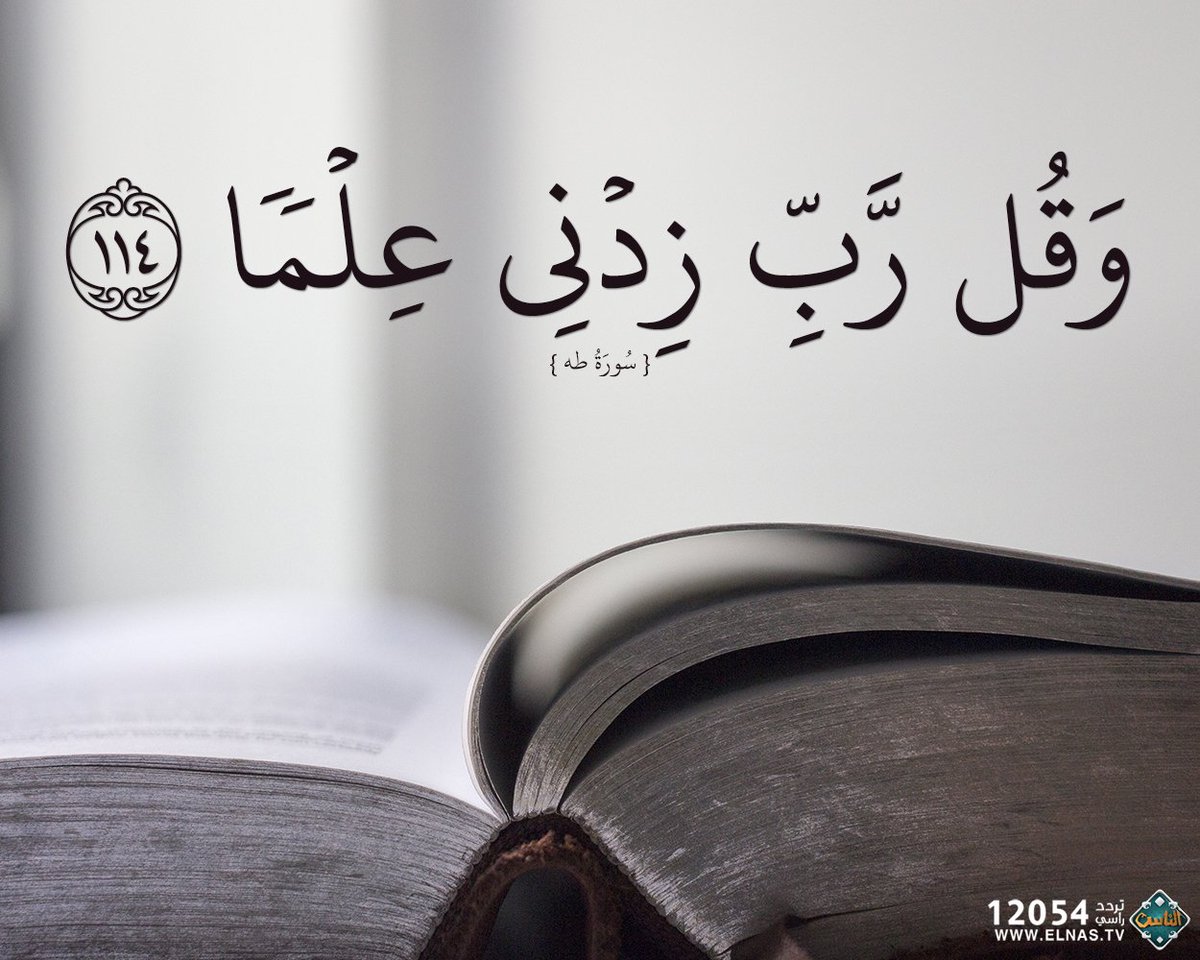 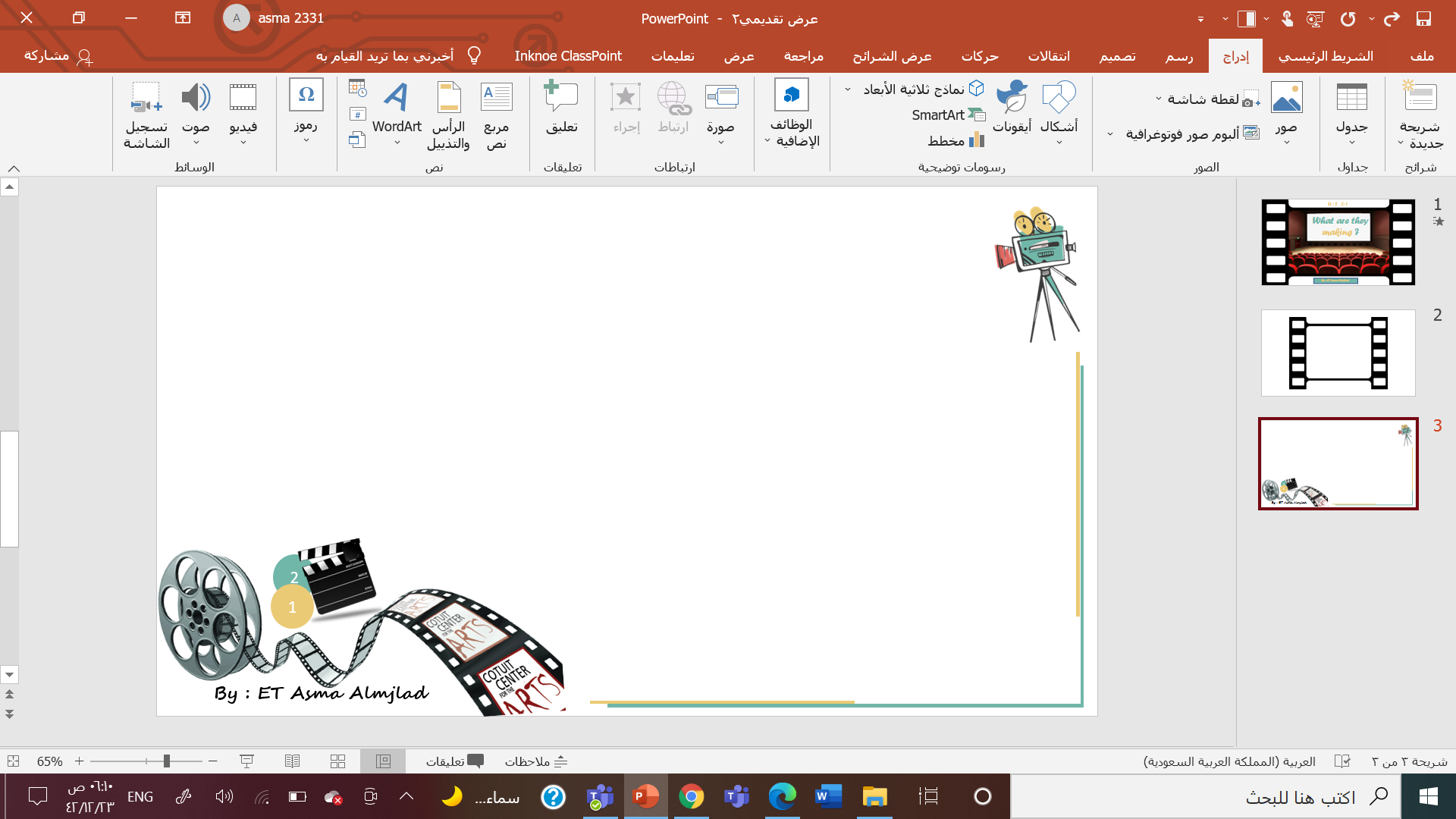 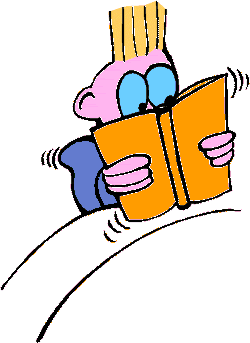 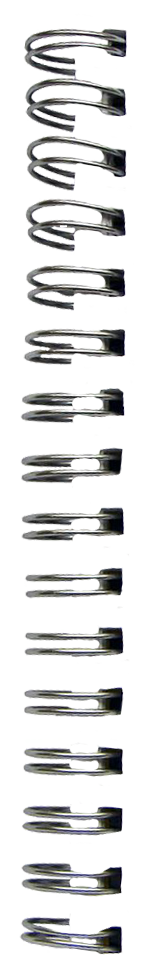 New Words
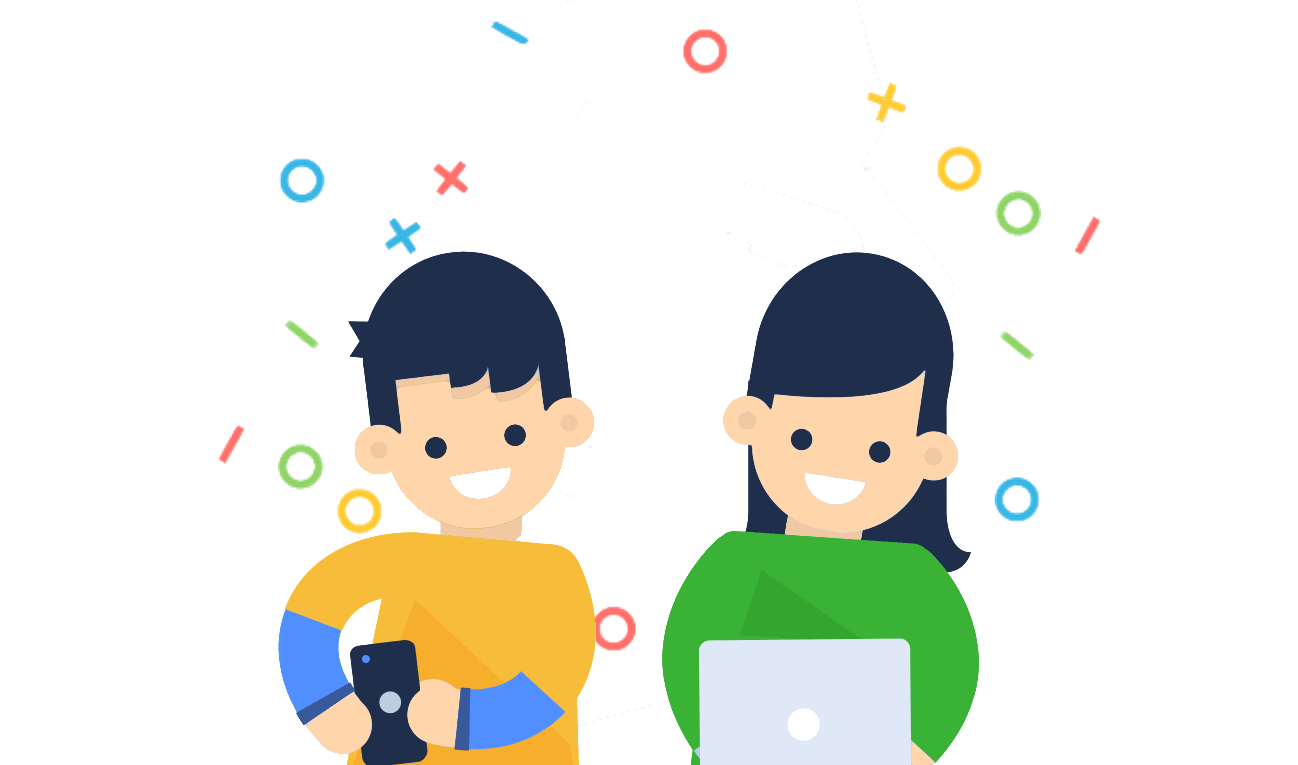 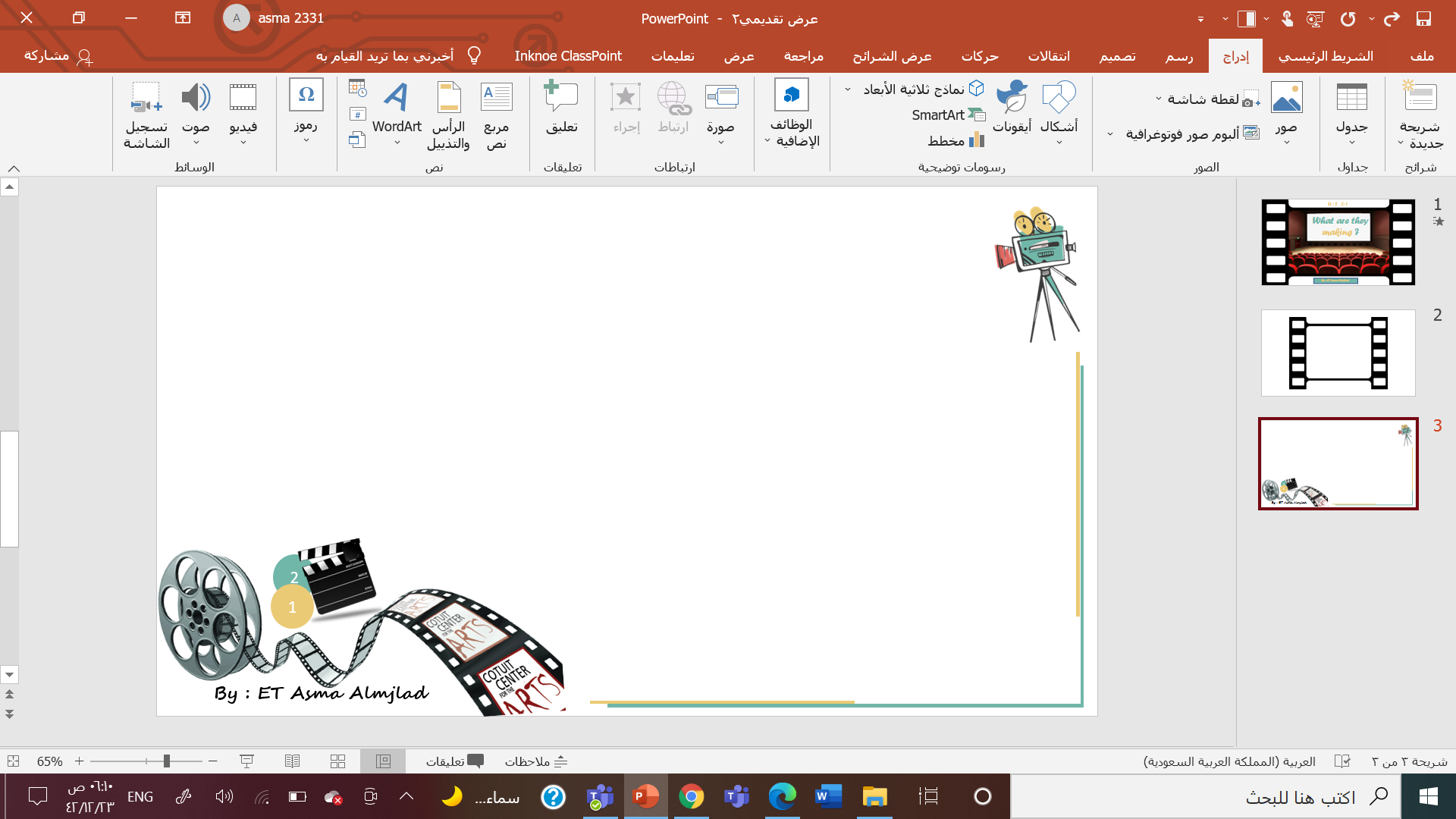 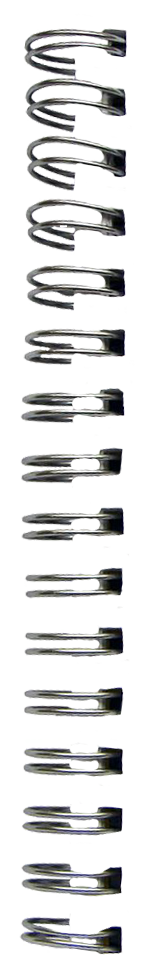 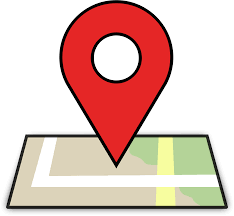 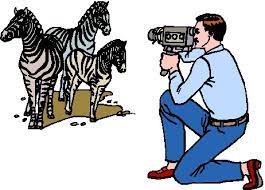 documentary
location
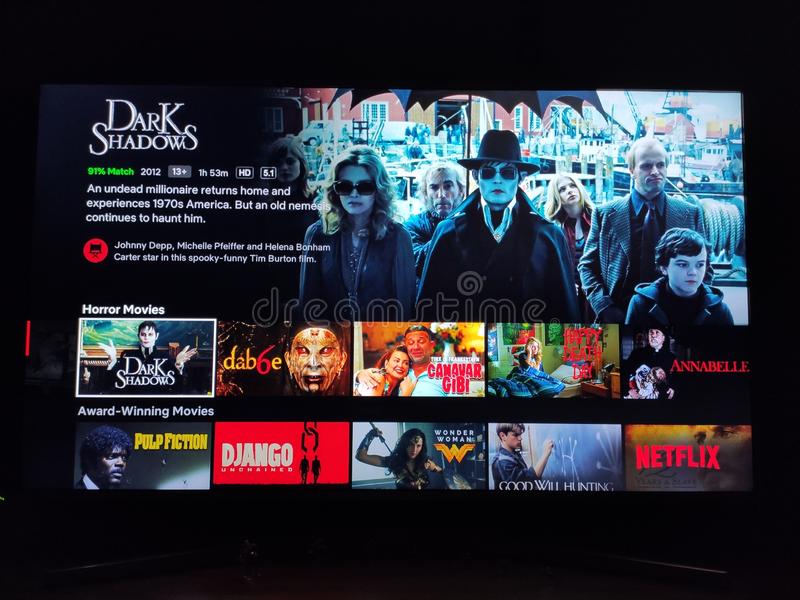 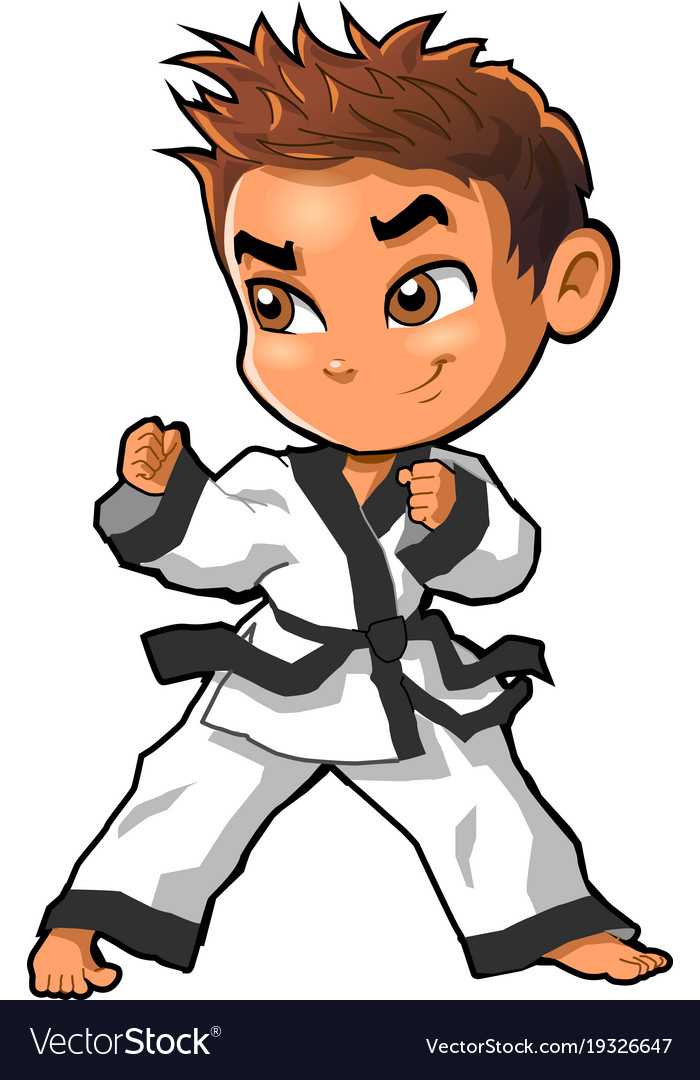 Martial arts
episodes
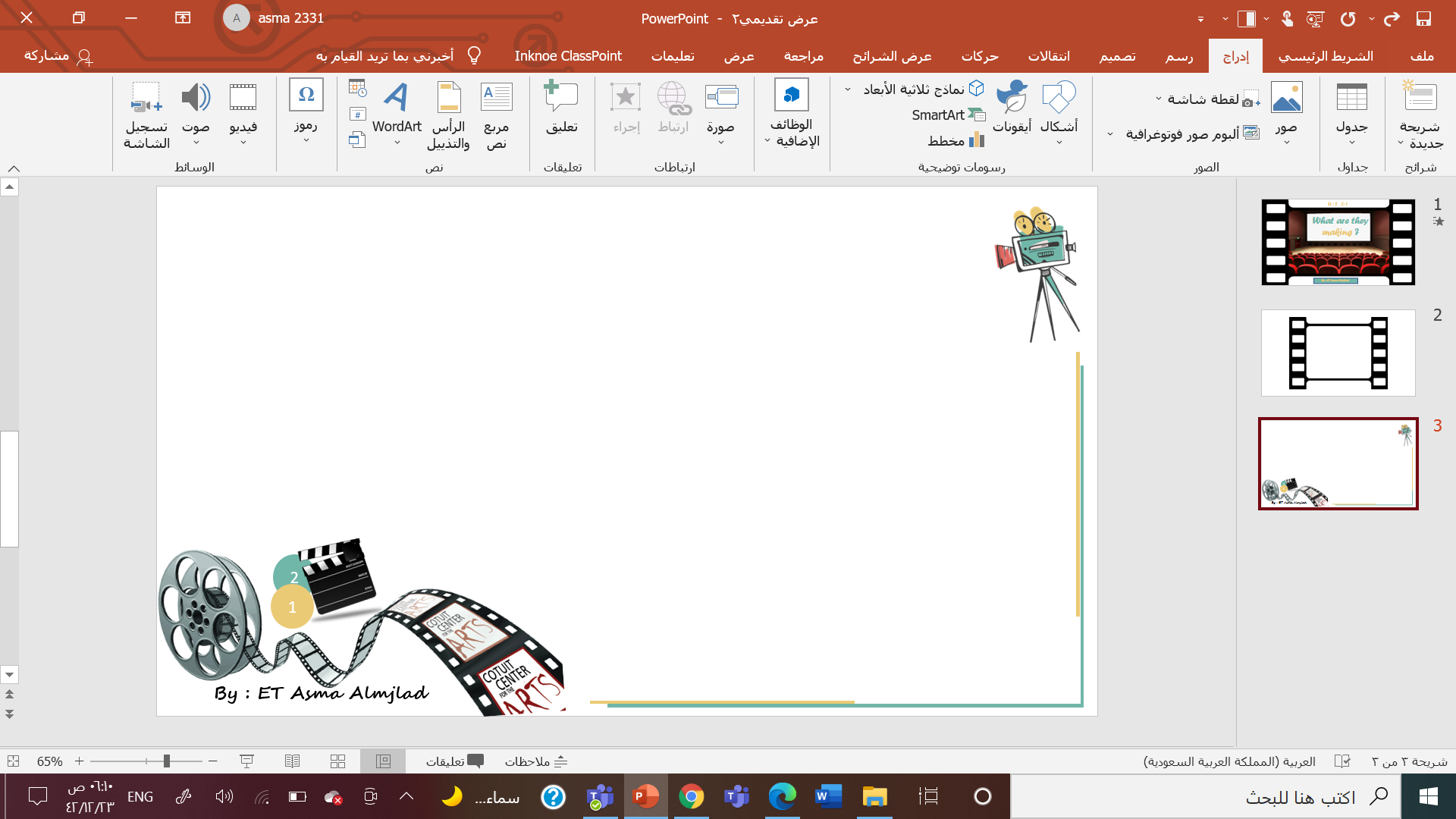 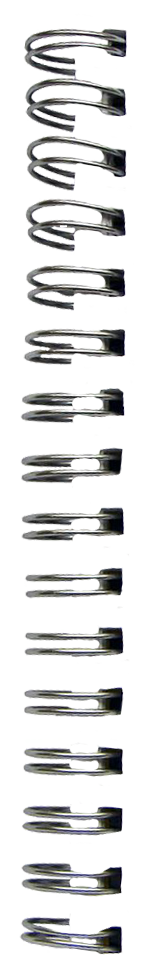 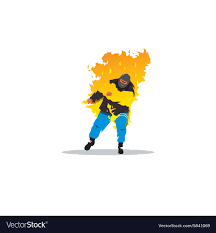 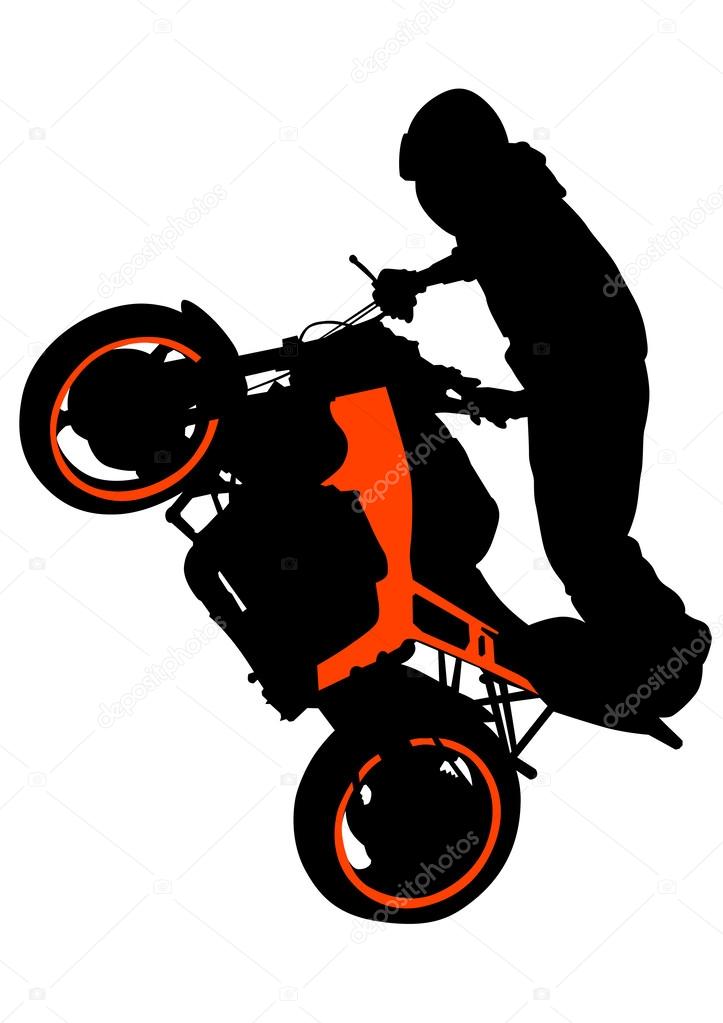 stunt
stuntman
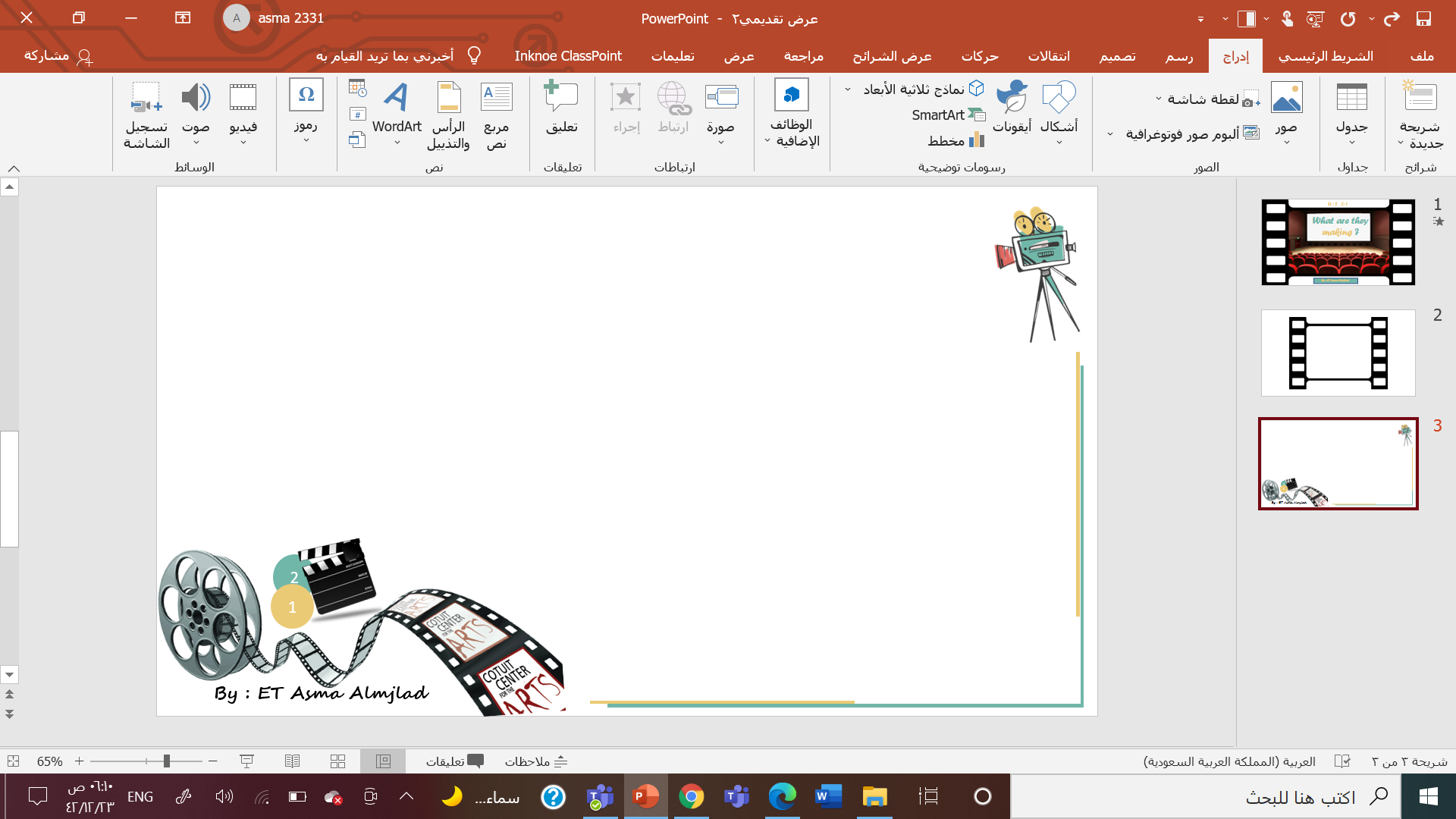 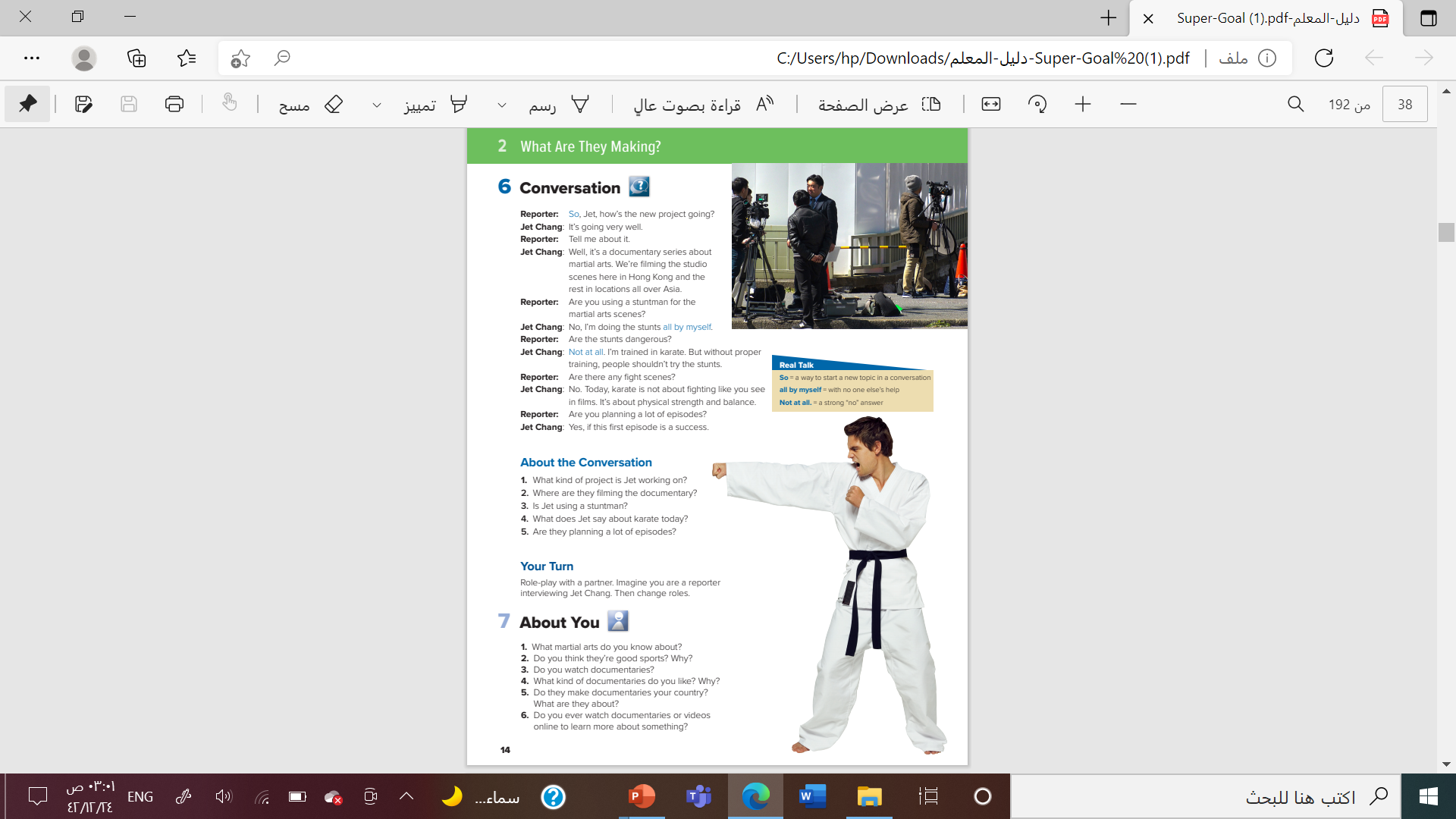 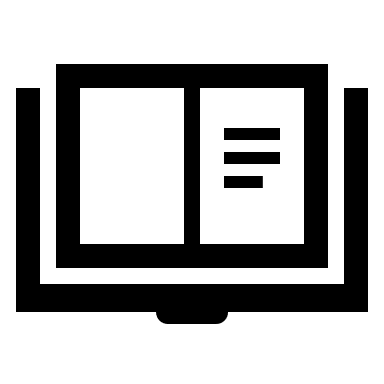 Open your book page 6
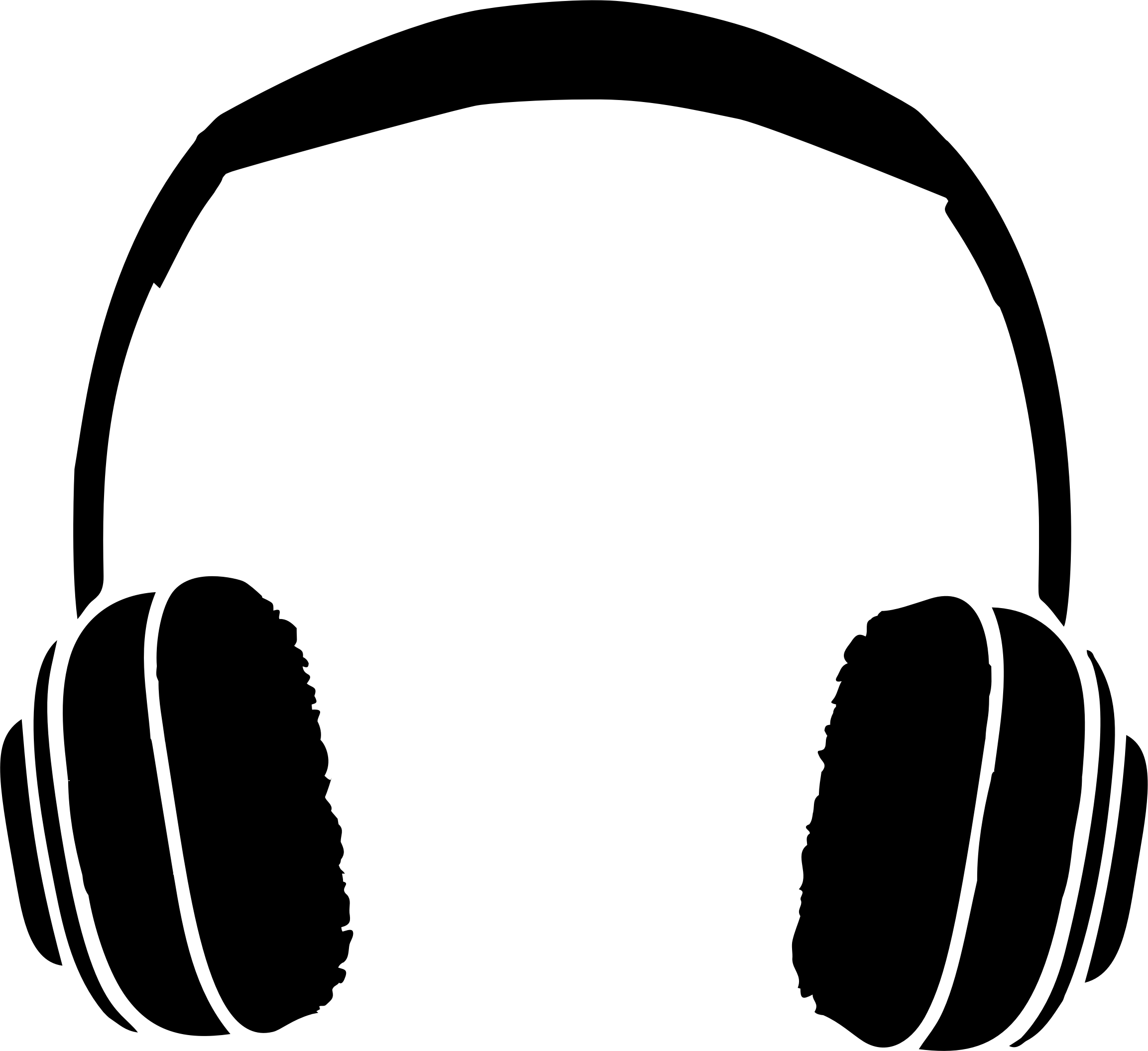 Listen
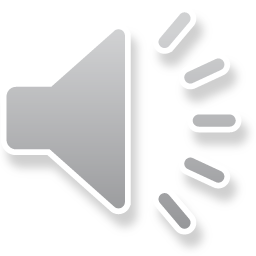 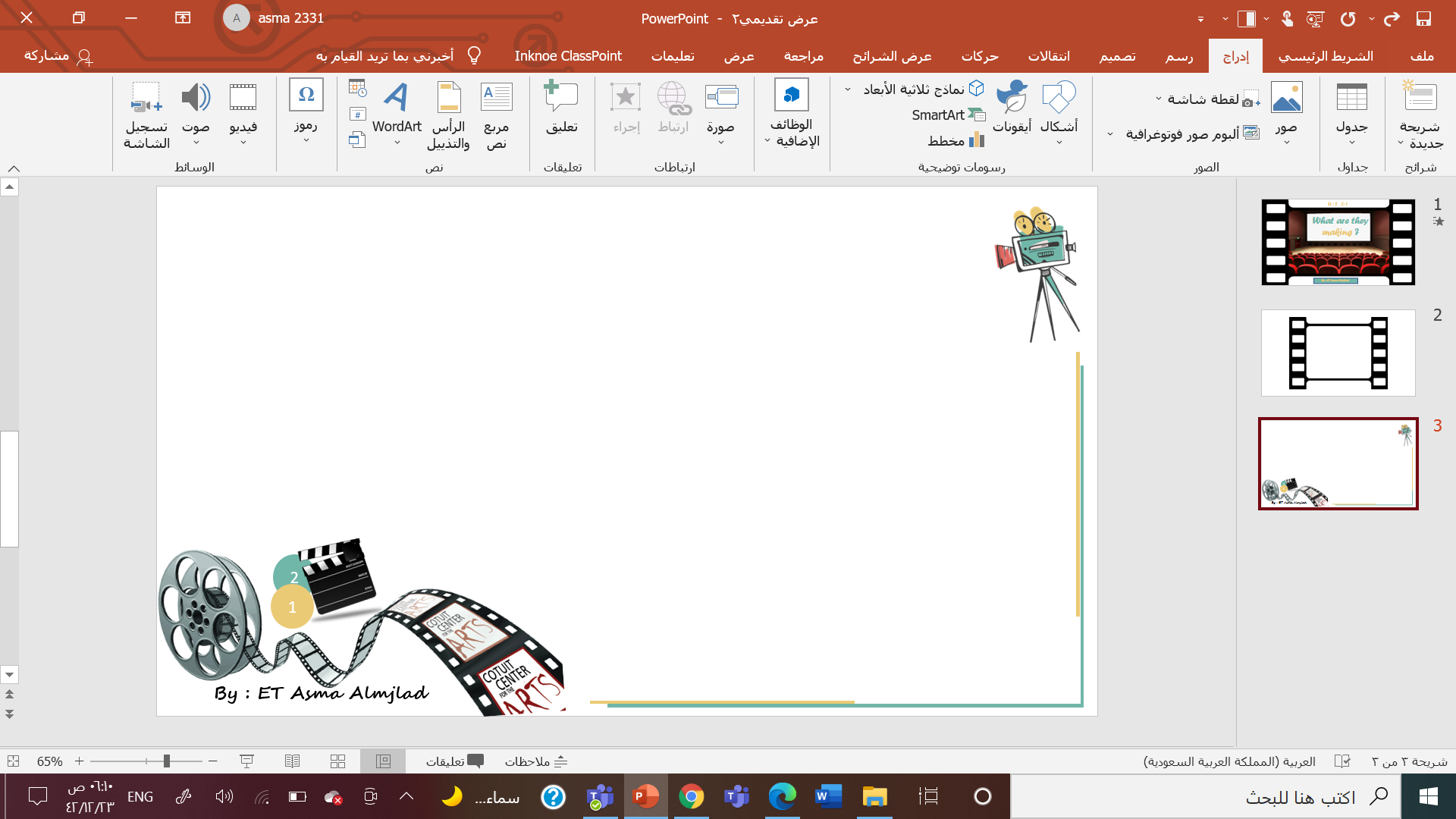 Let’s discuss
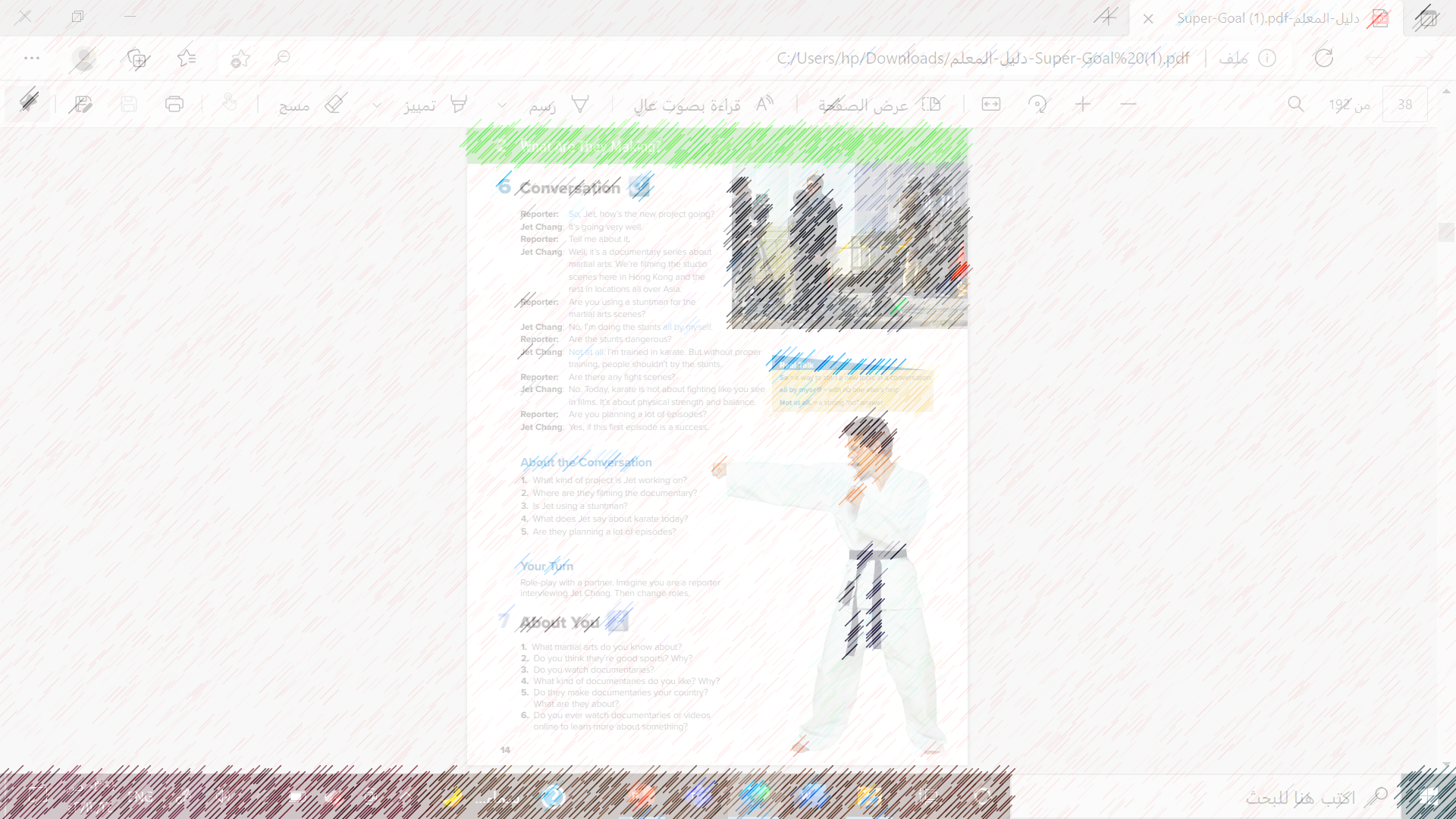 How many characters in this conversation ?
Who are the people?
What are they probably talking about?
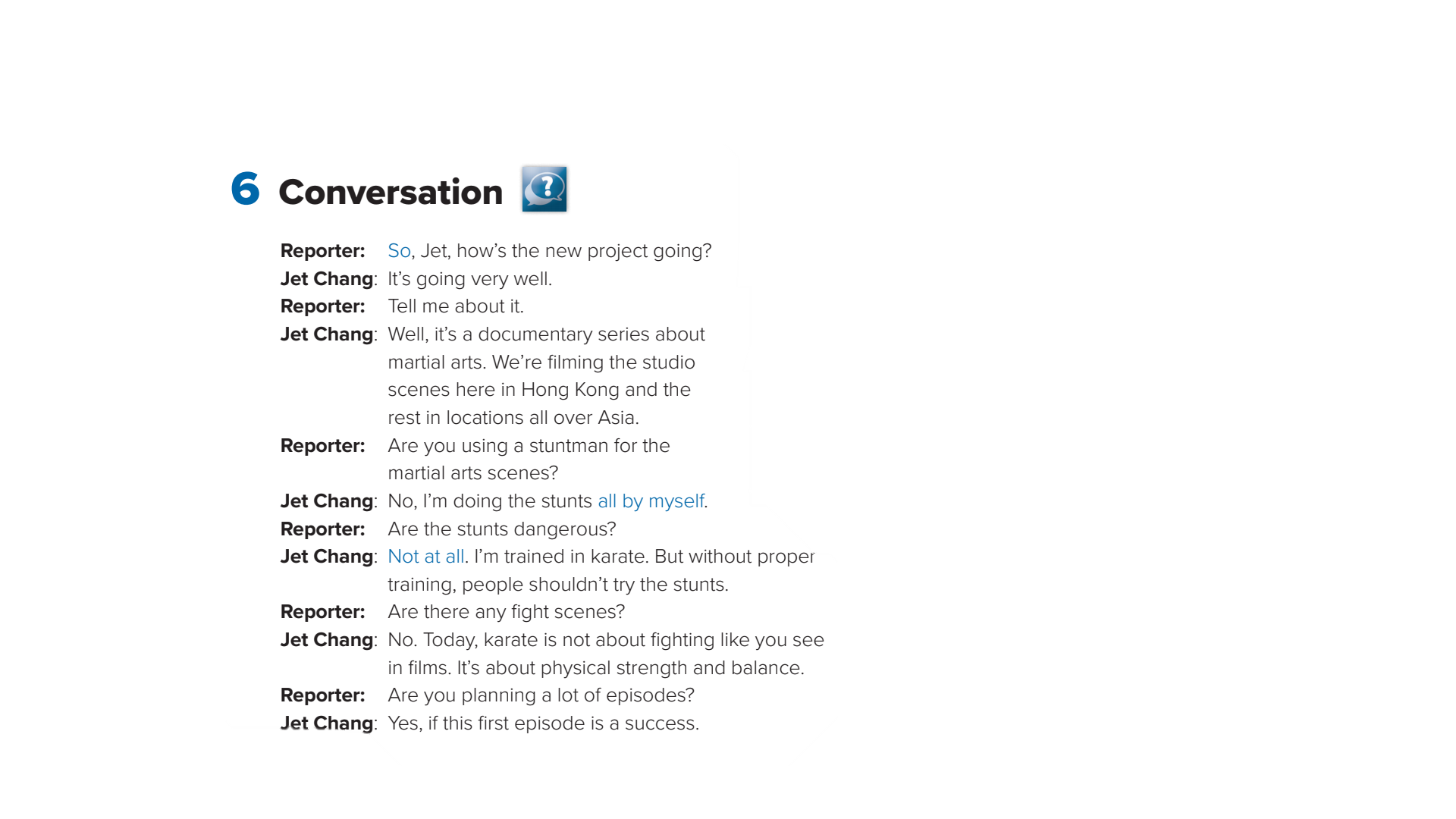 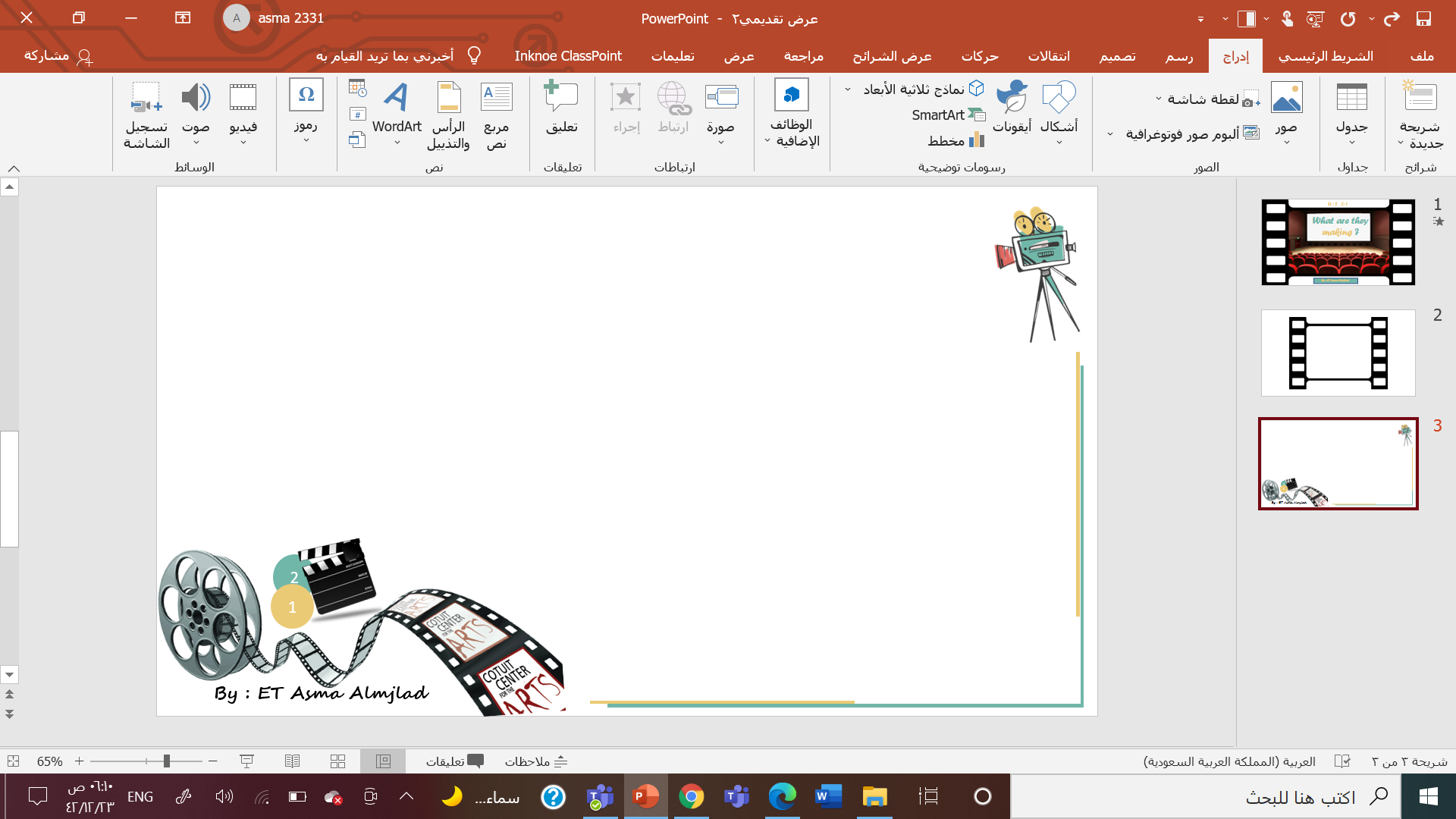 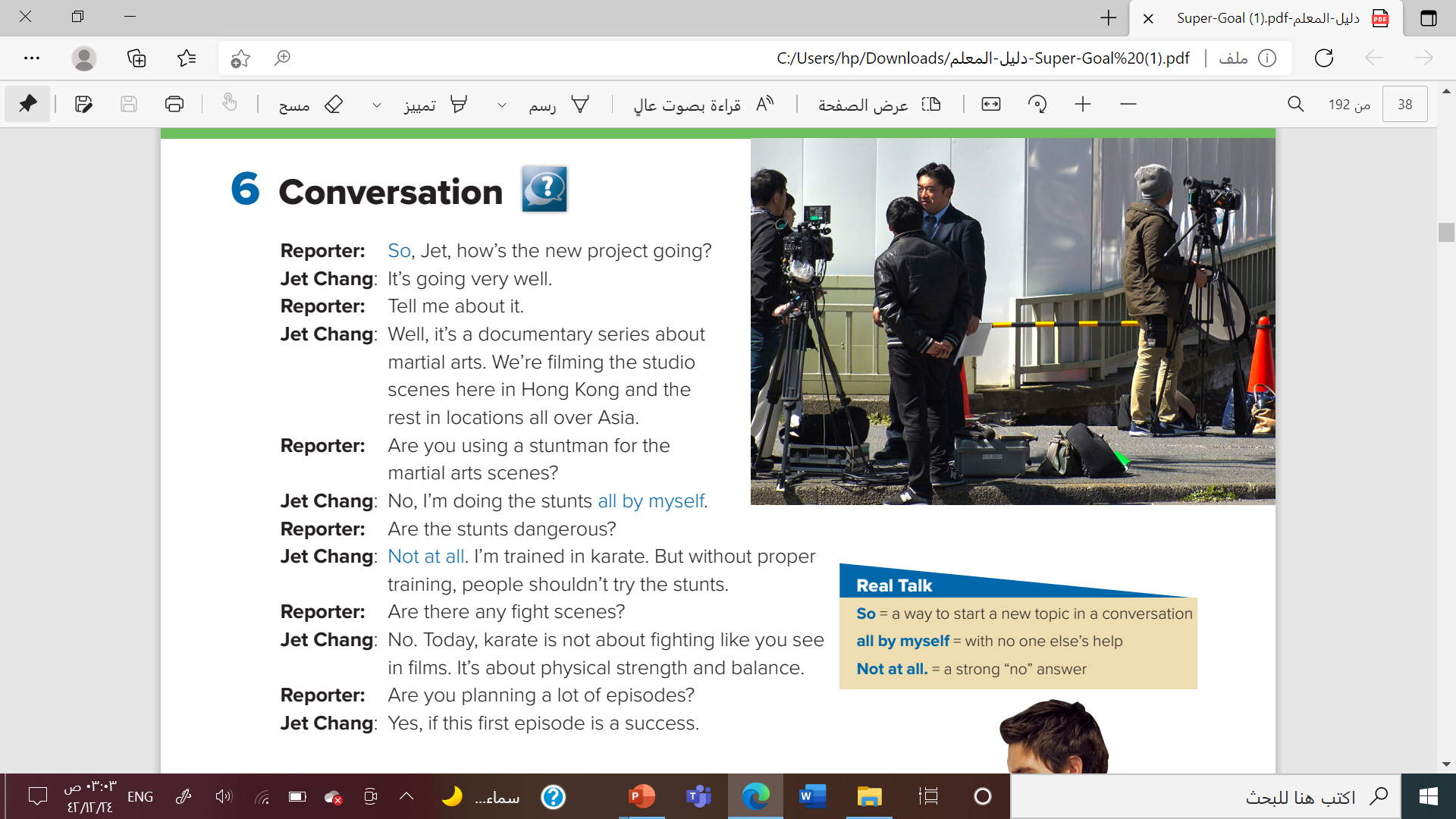 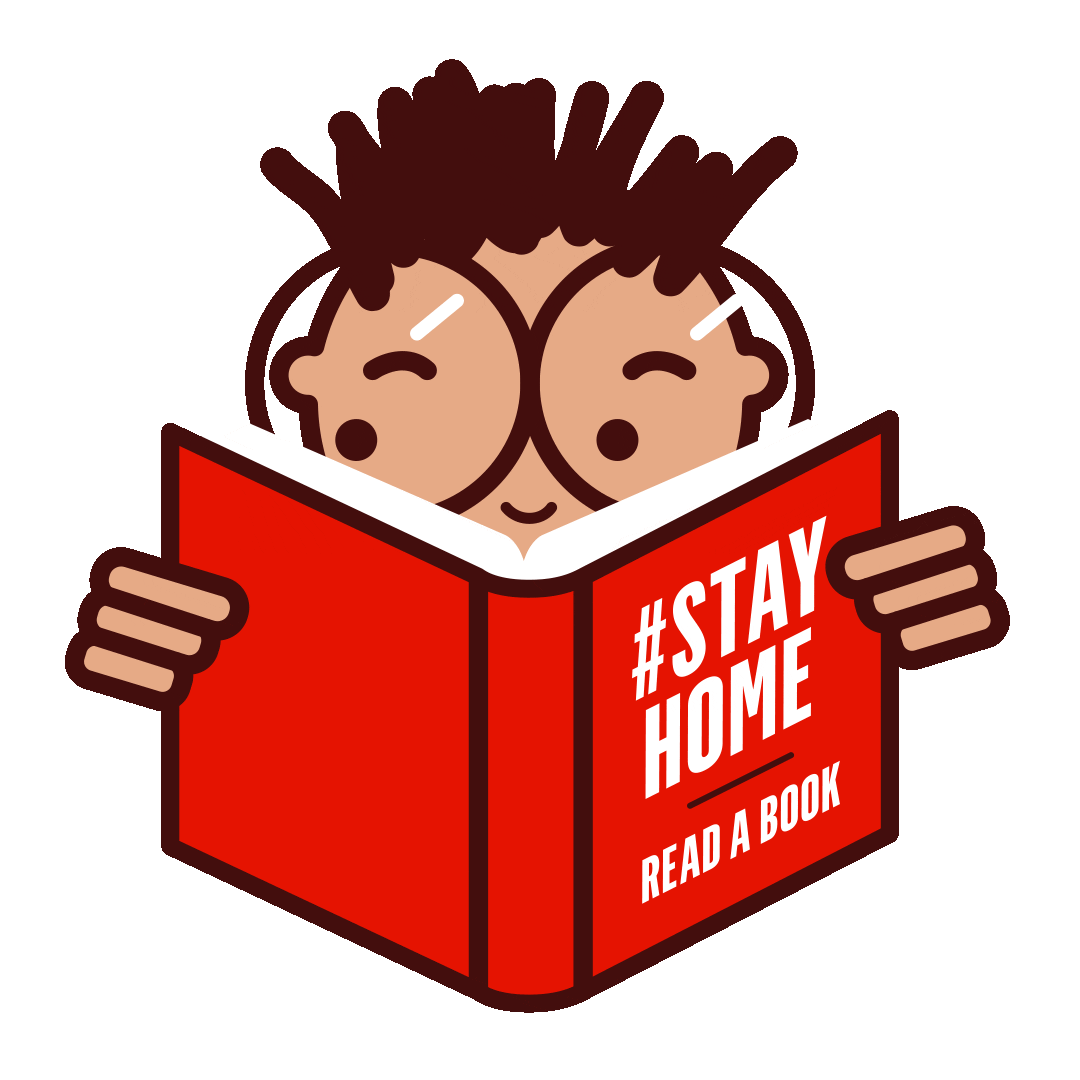 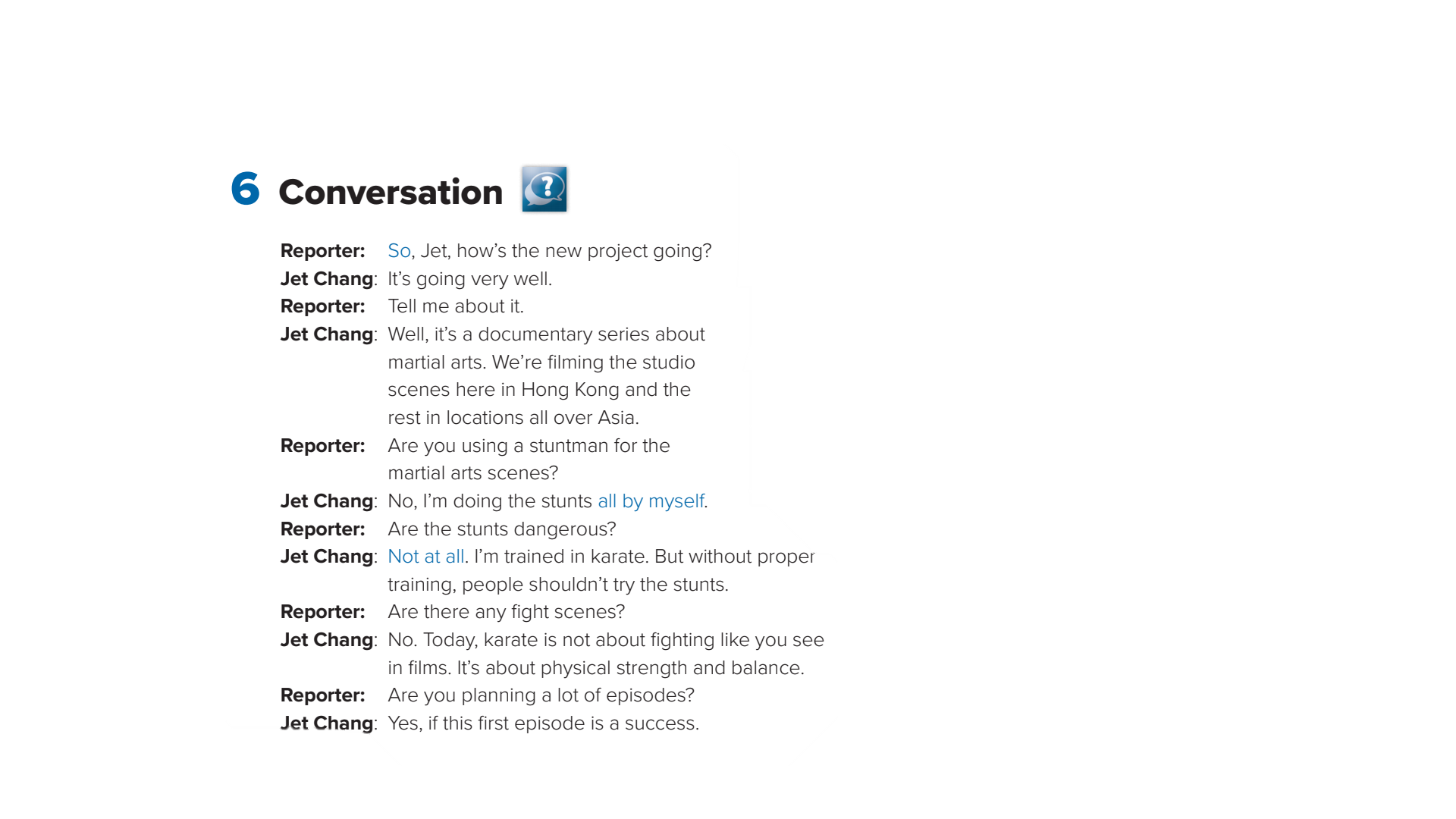 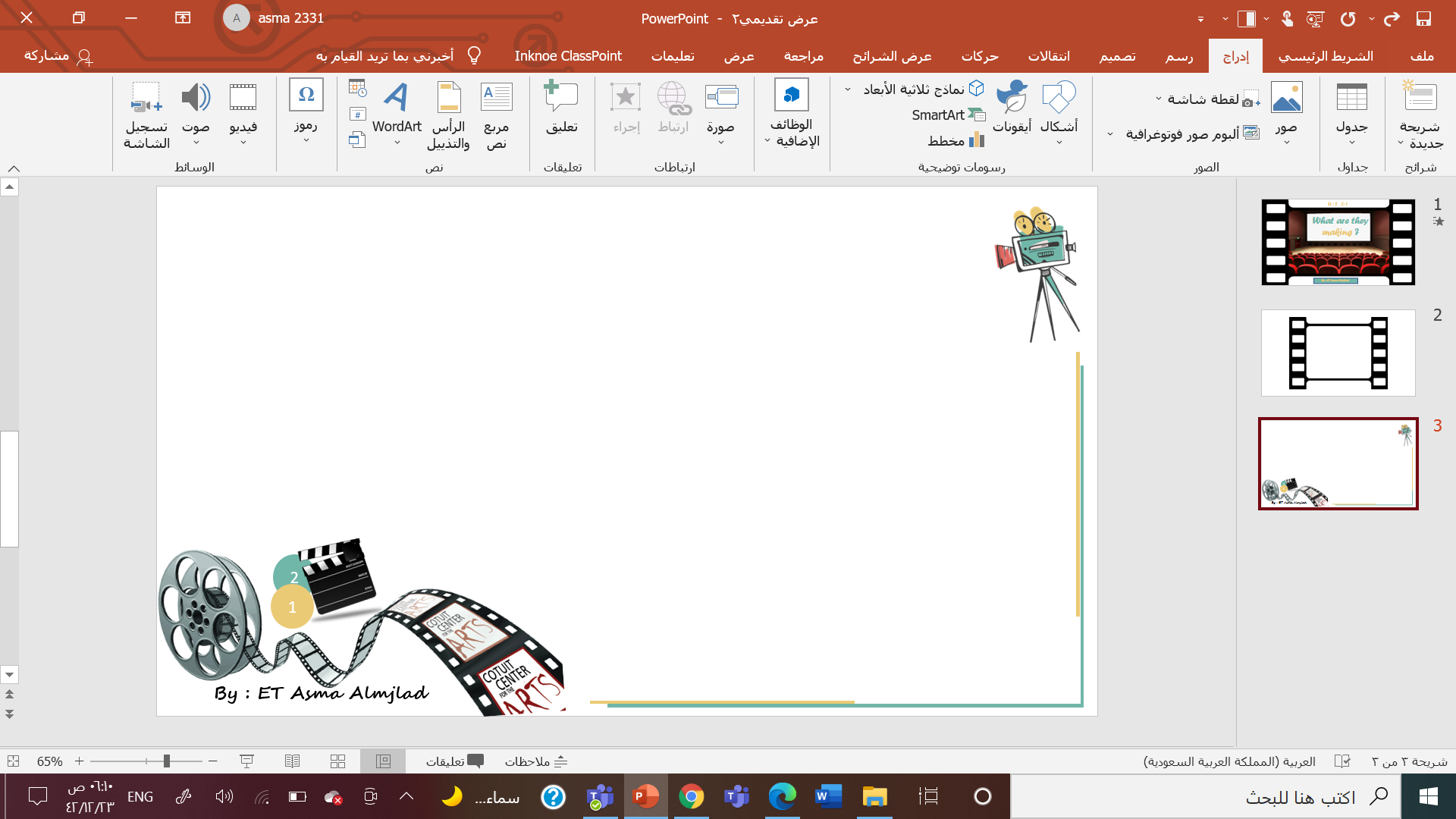 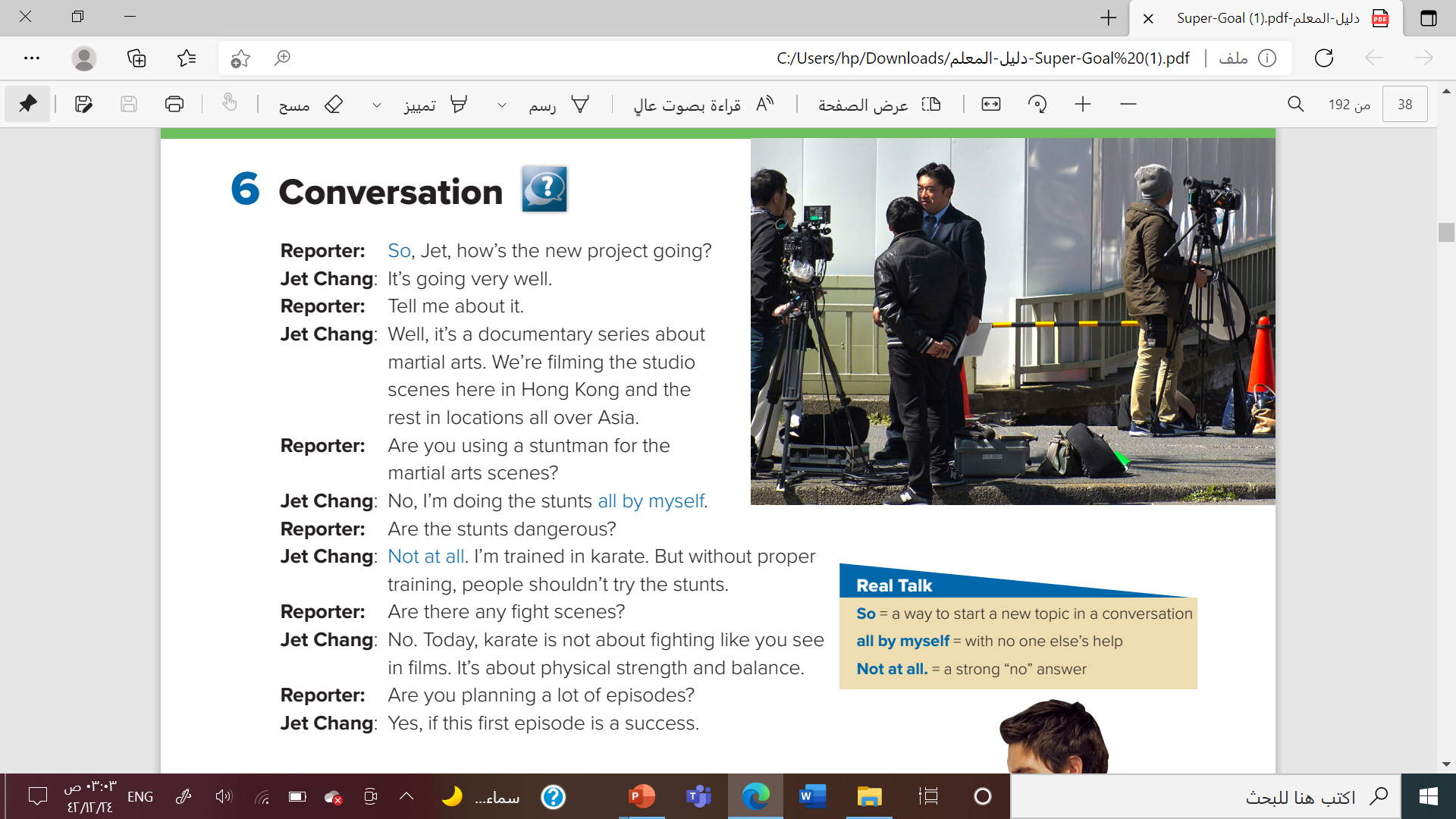 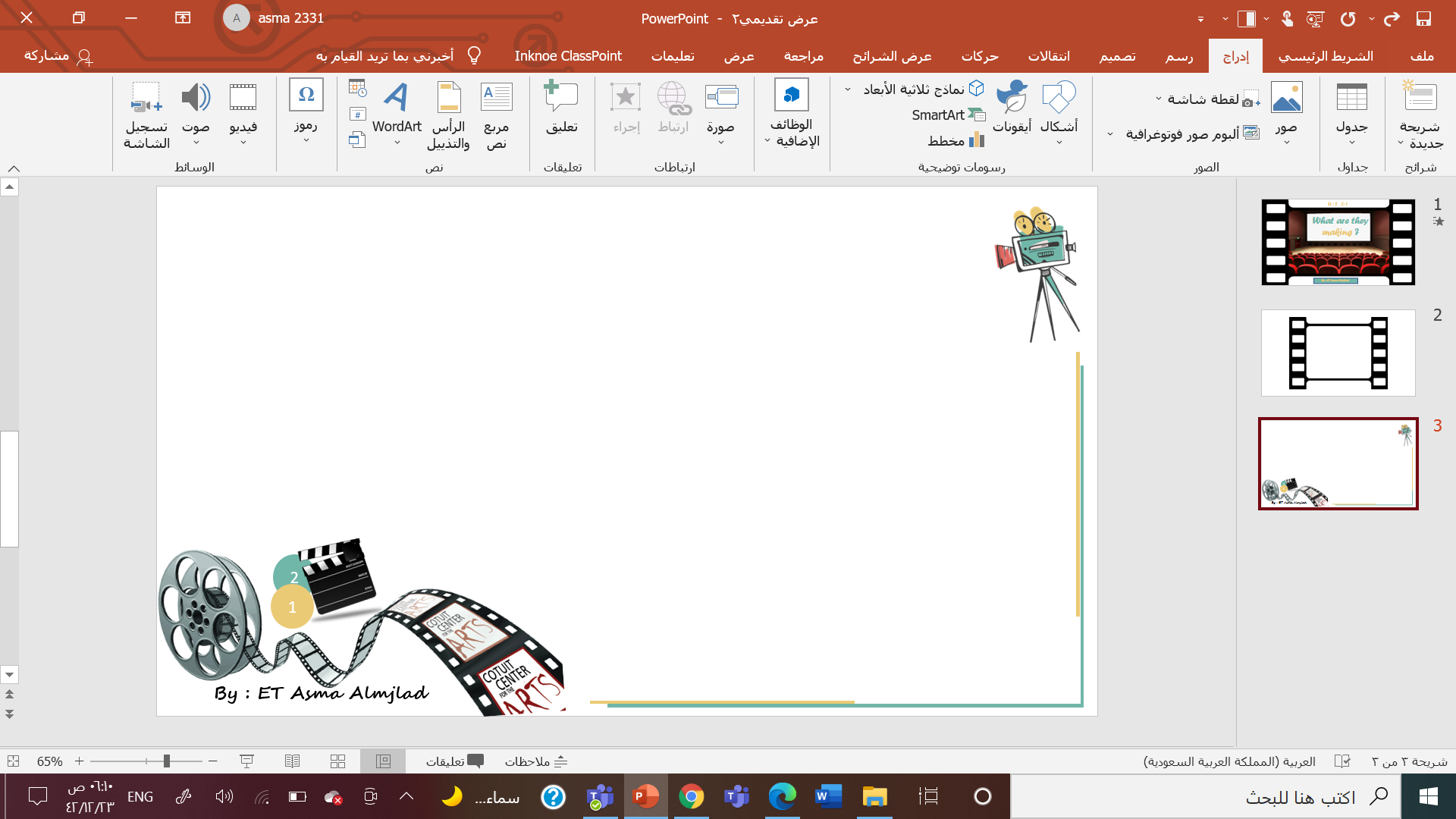 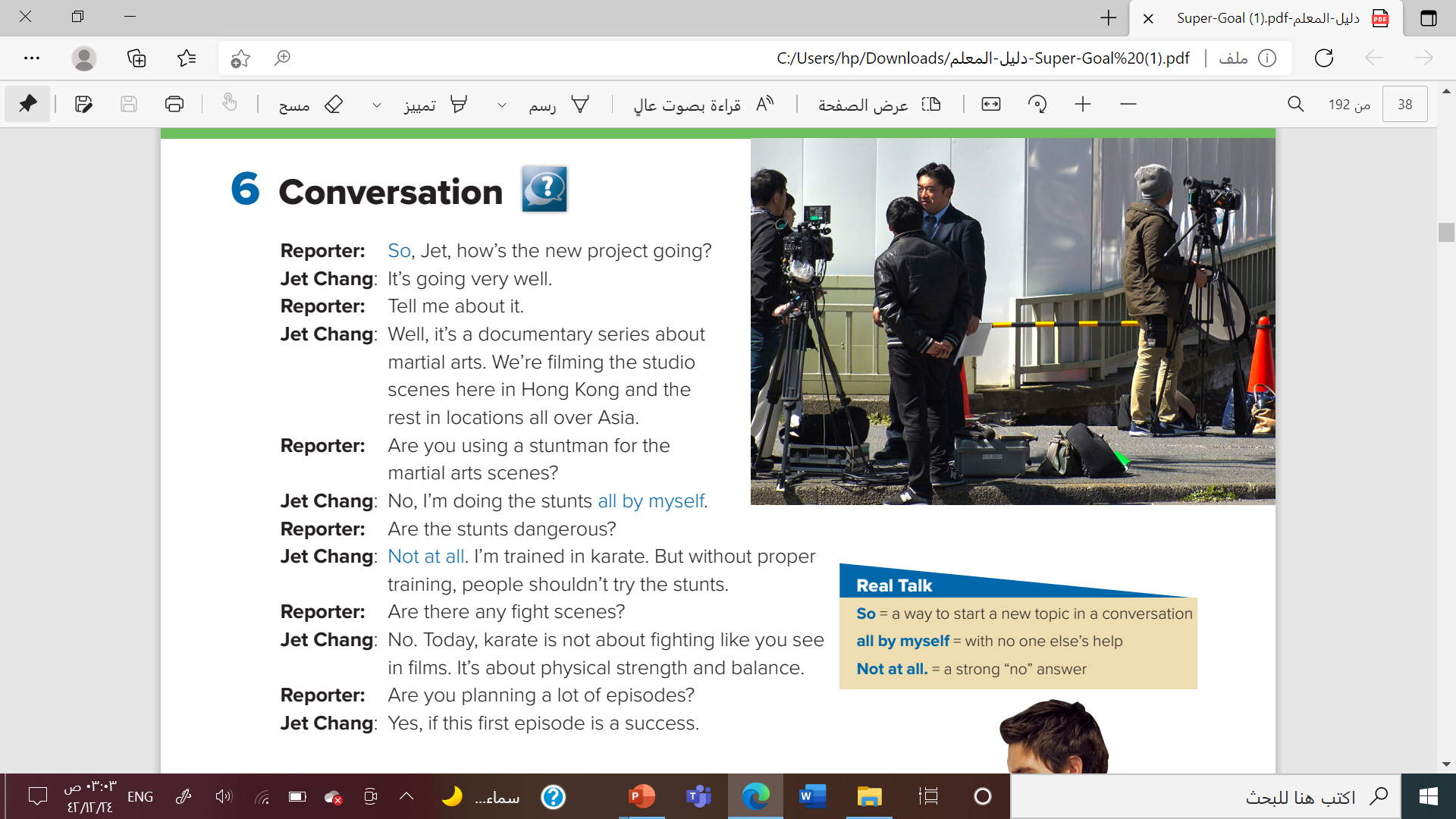 Who says So?
What does he want to talk about with Jet?
Who says all by myself
What can you do all by yourself?
Who says Not at all
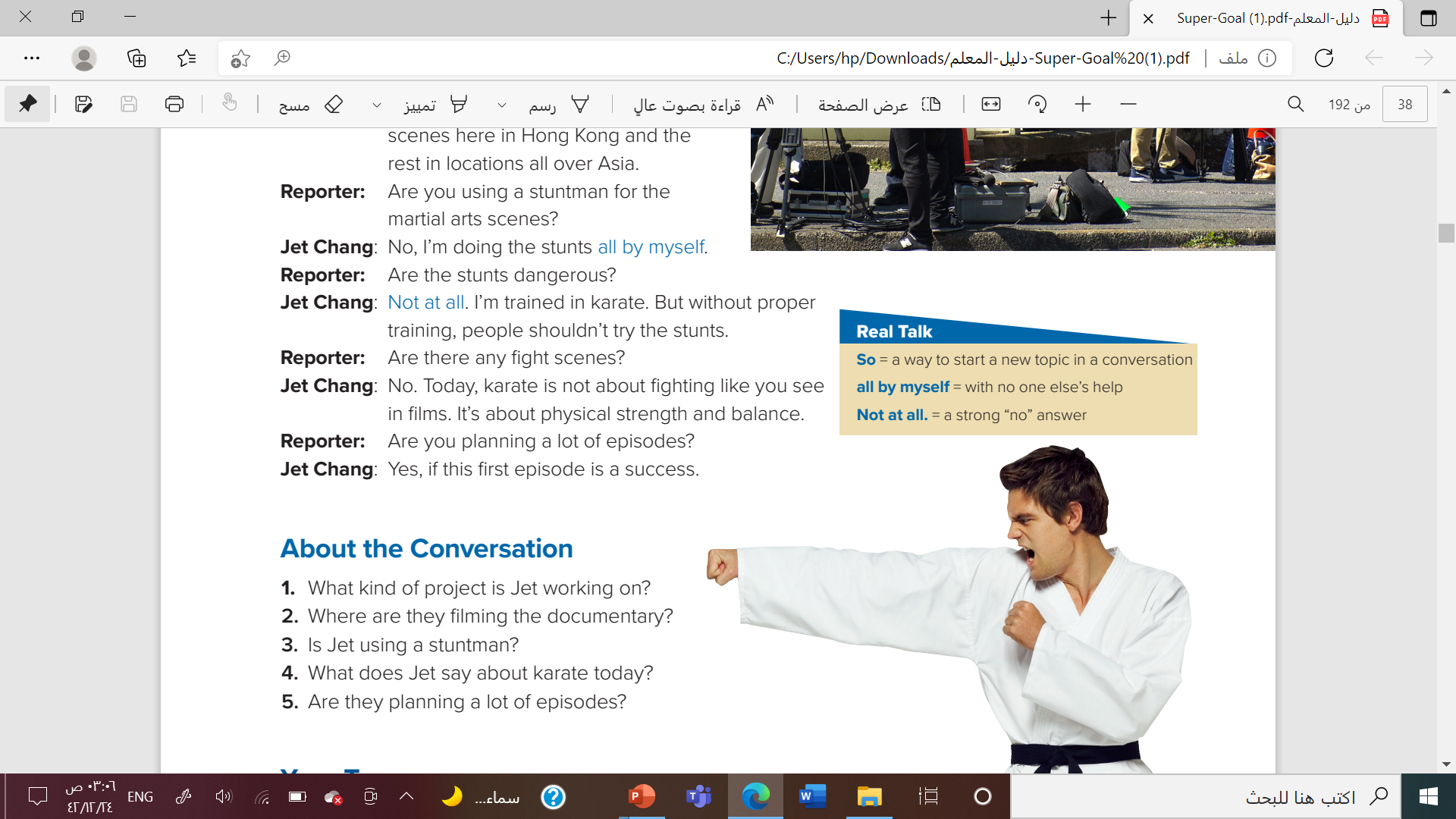 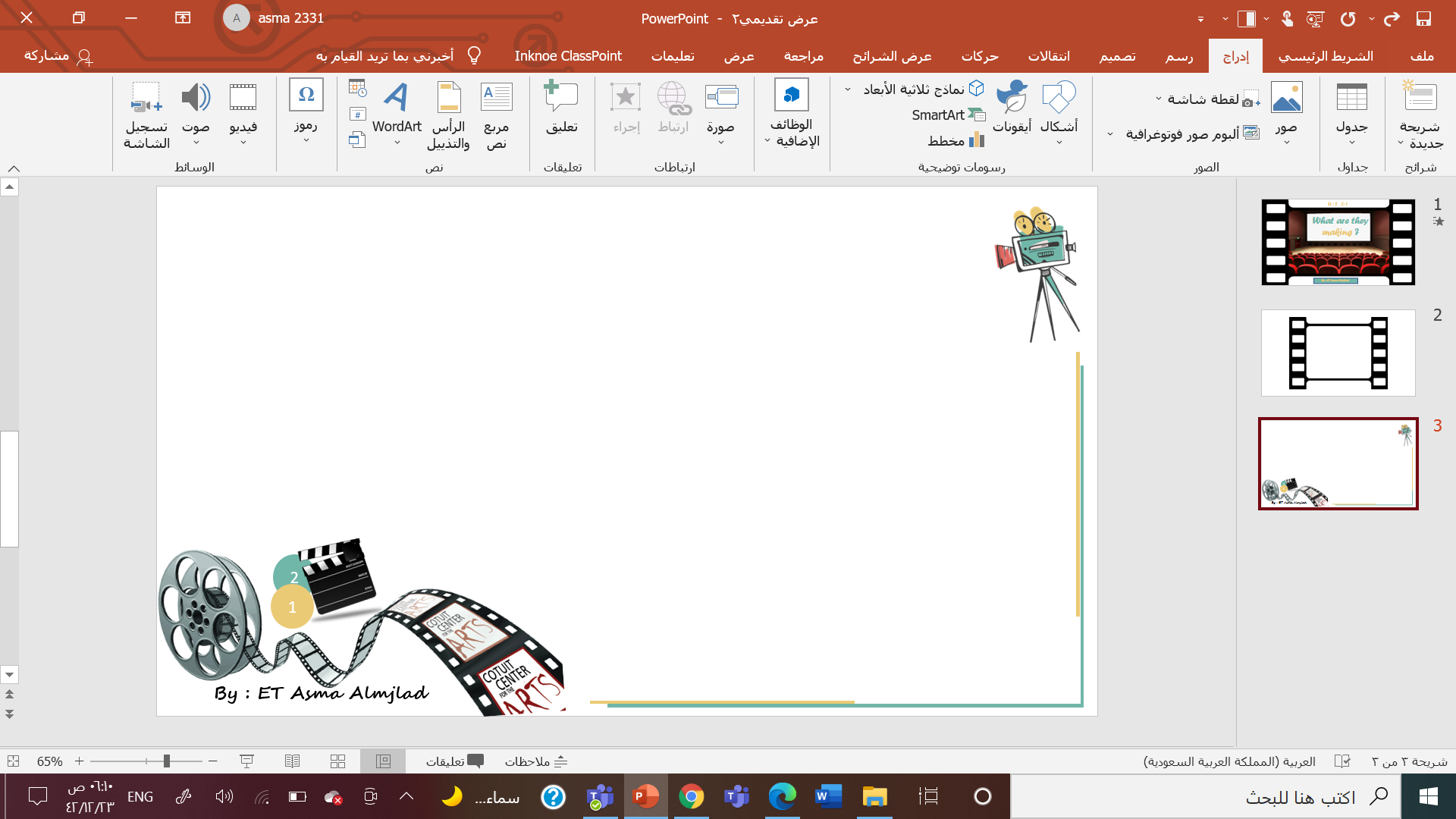 1. He’s working on a documentary series about martial arts
2. They are filming the documentary in the studio in Hong Kong and in locations all over Asia.
3. No, he isn’t.
4. Karate isn’t about fighting. It’s about physical strength and balance.
5. Yes, they are, if the first episode is a success
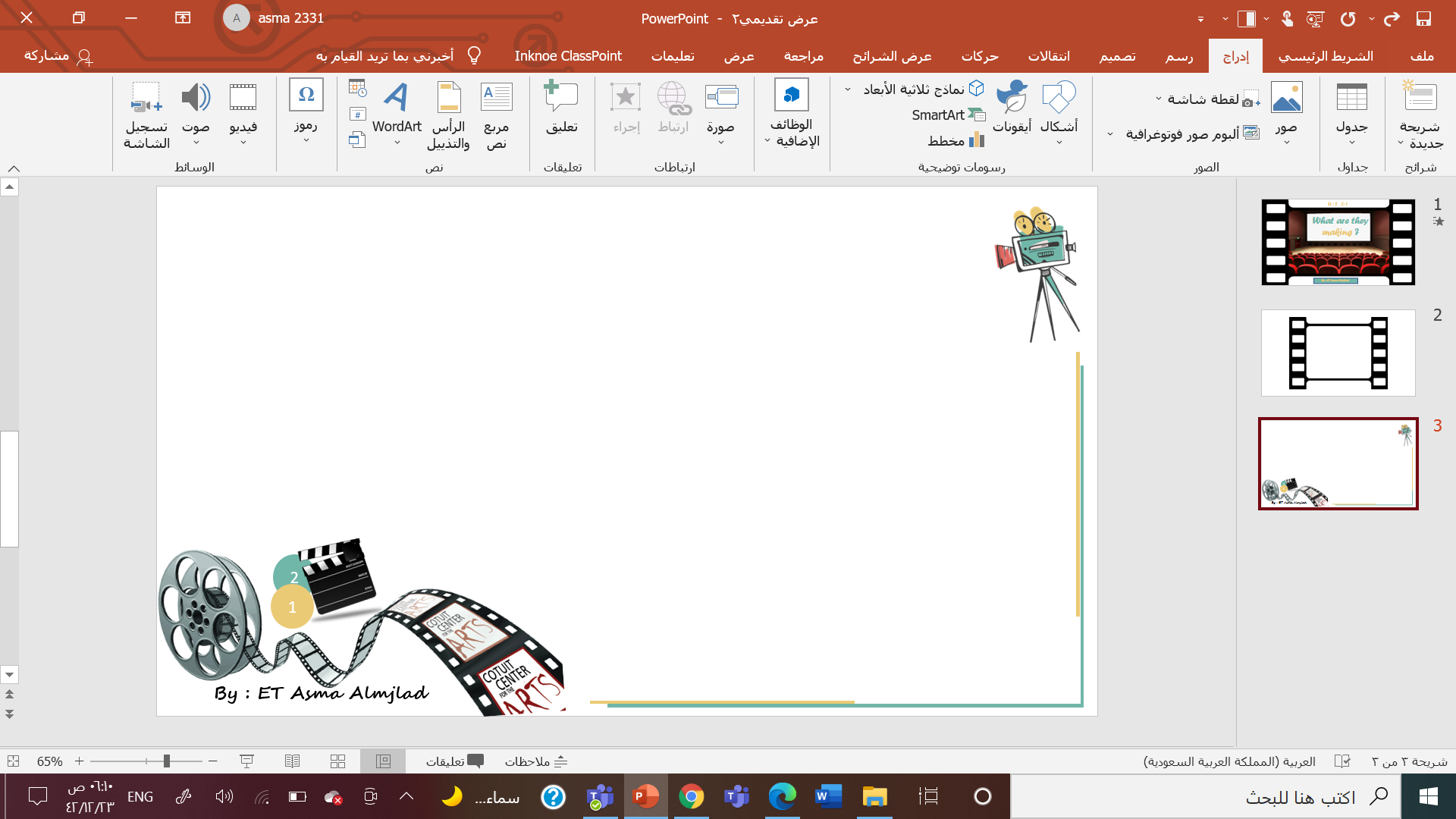 Let’s practice
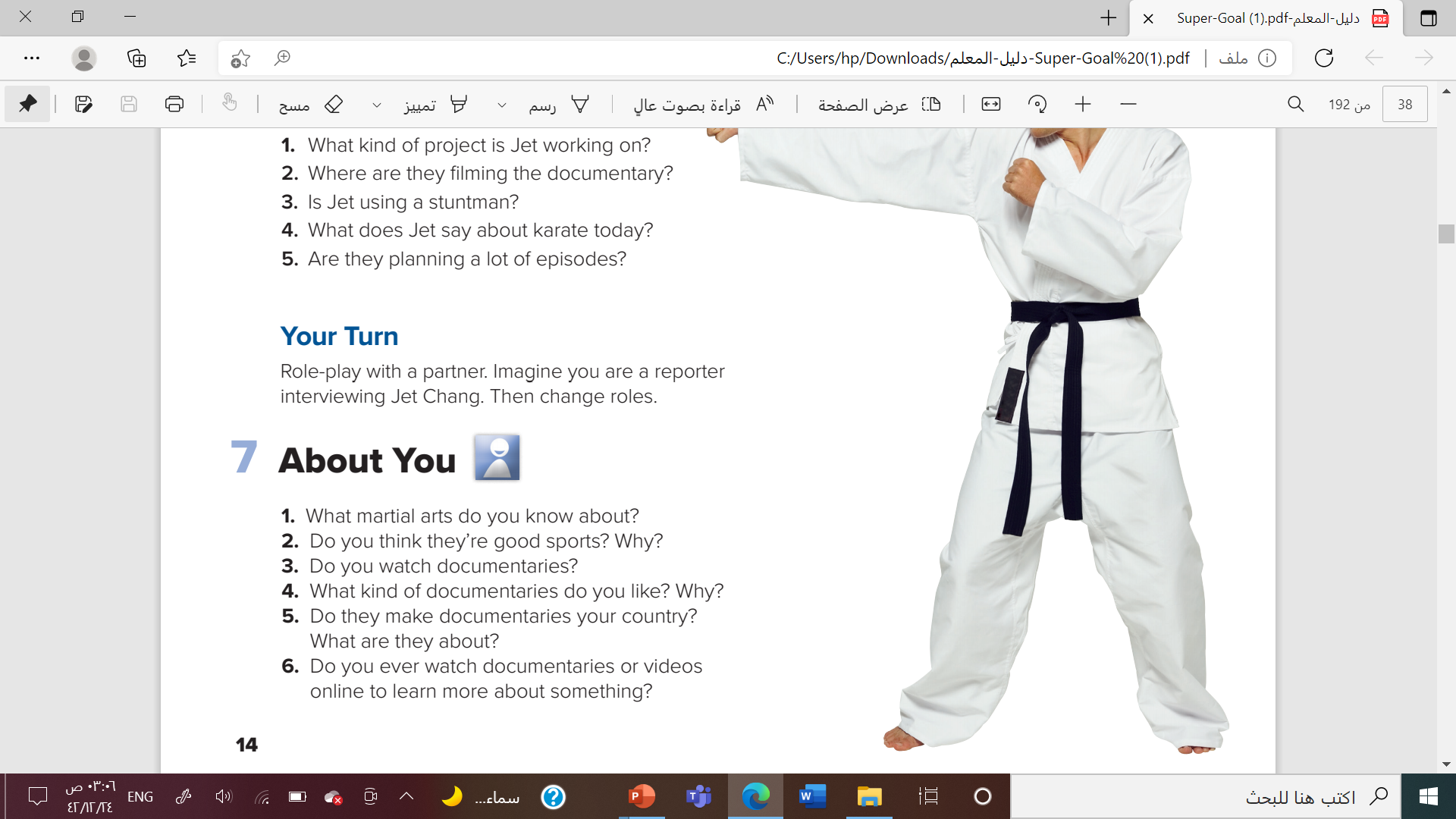 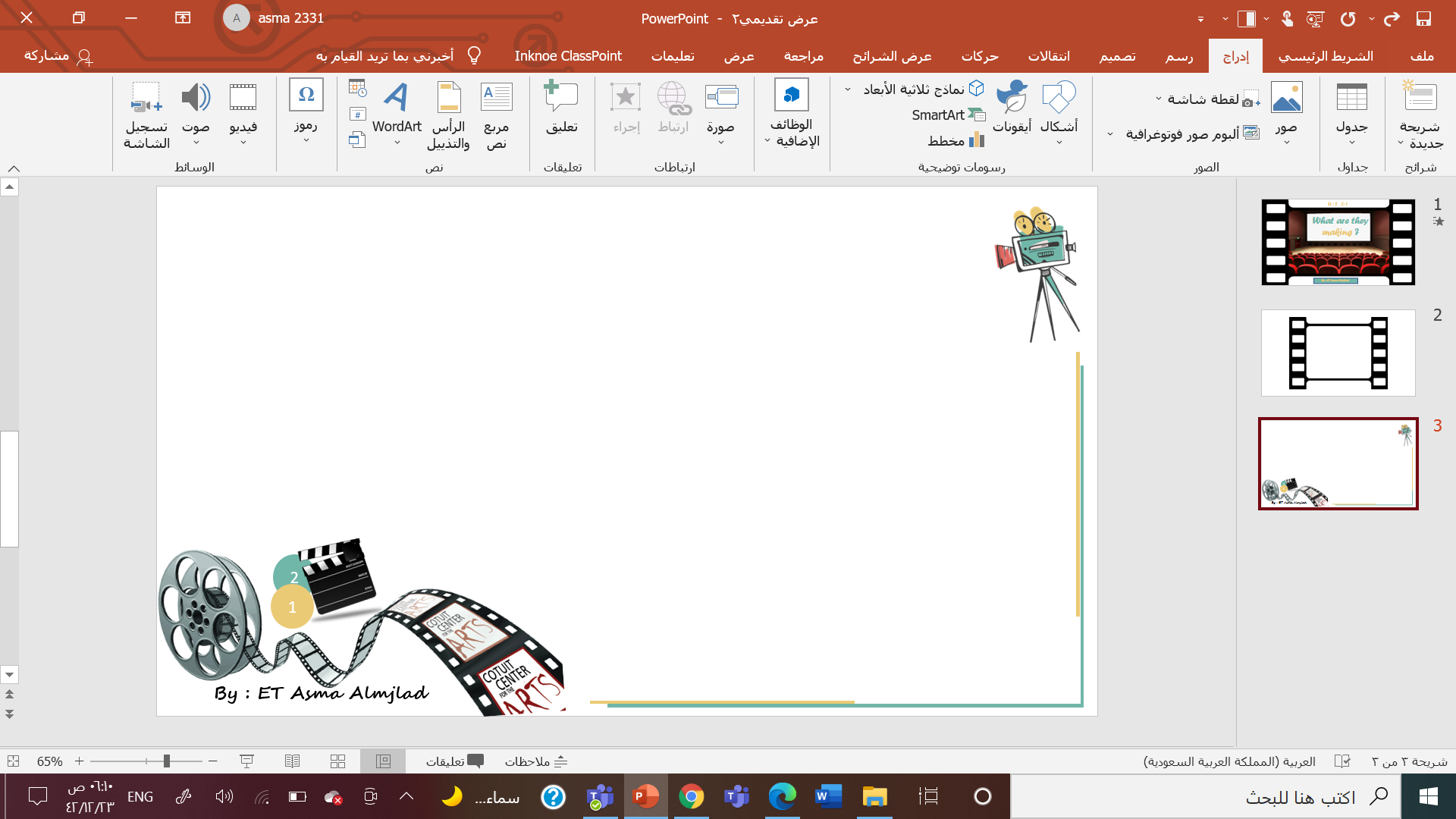 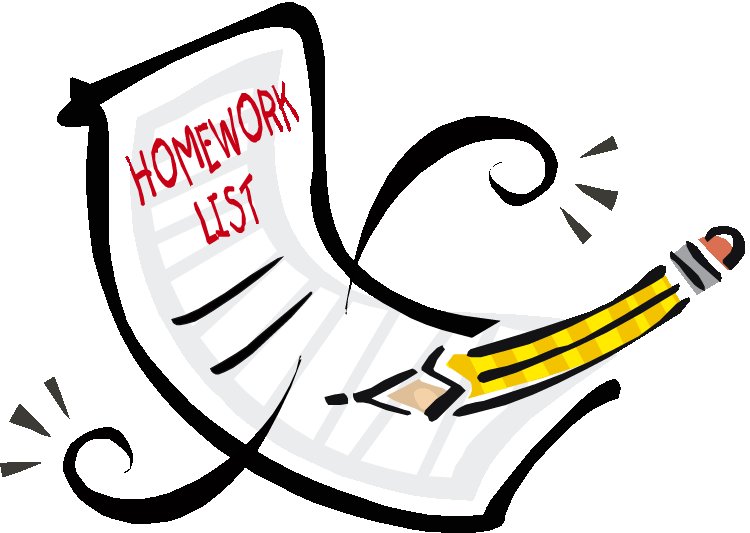 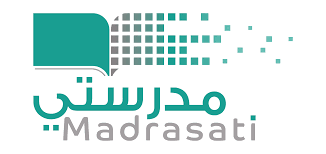 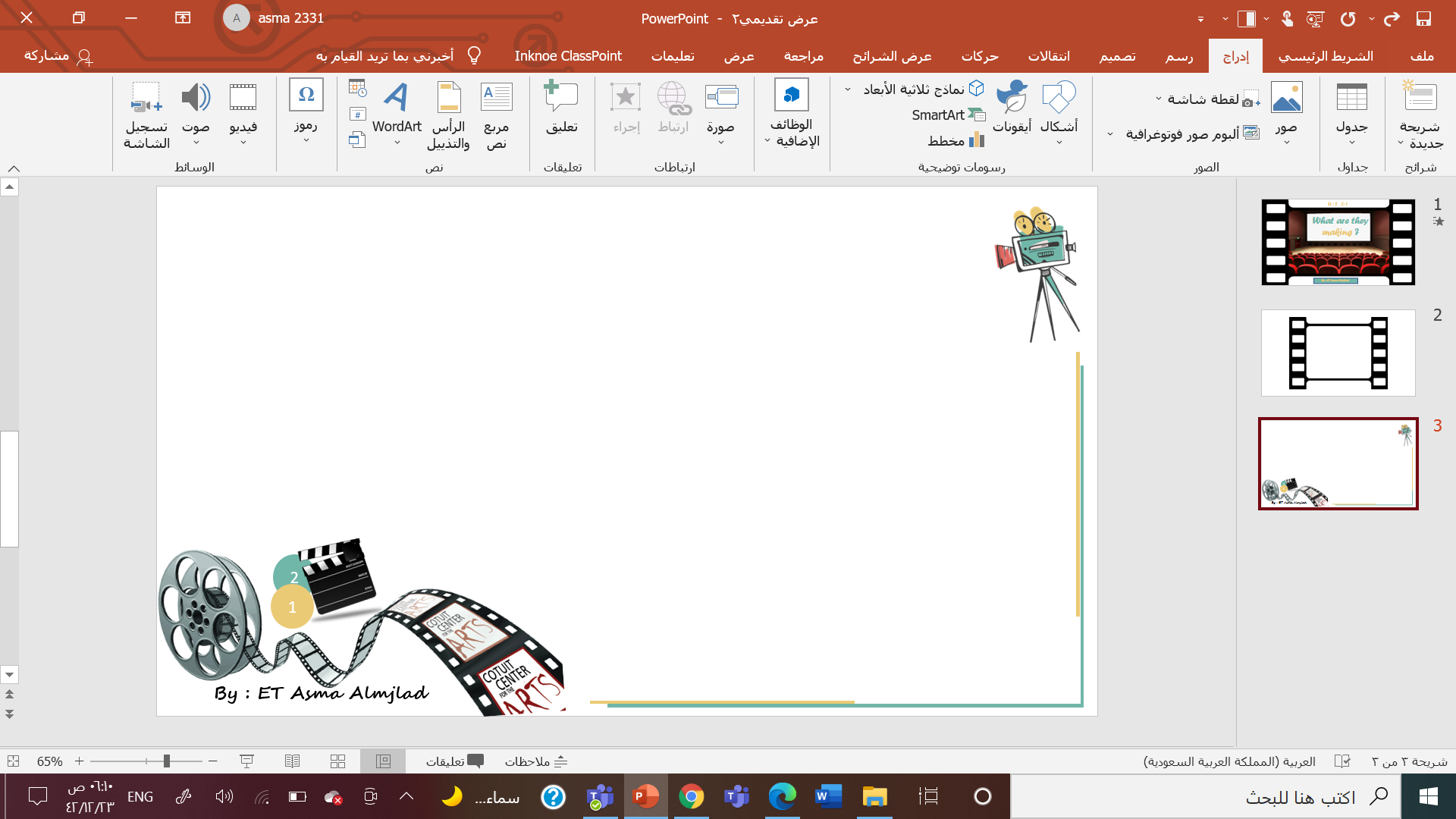 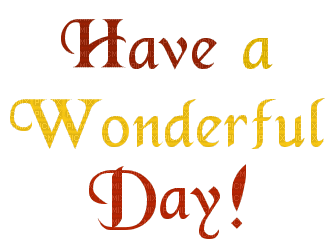